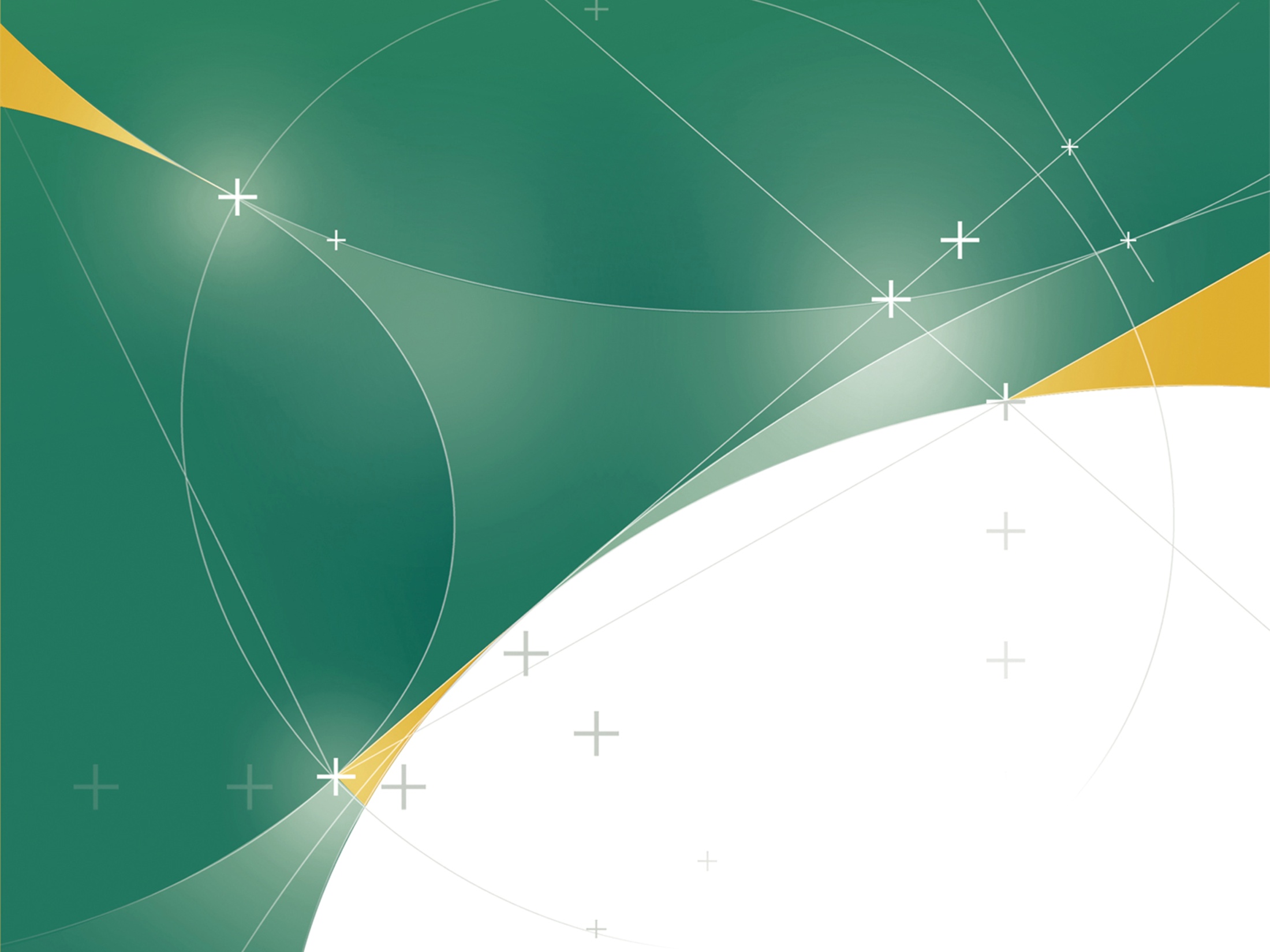 VŠB - Technická univerzita Ostrava
Hornicko-geologická fakulta
Mapování  544-0113/03  

Přednášející Ing. Václav Šafář, Ph.D.

Akademický rok 2019/2020 – zimní semestr, 
ročník třetí, semestr 5. bakalářského studia
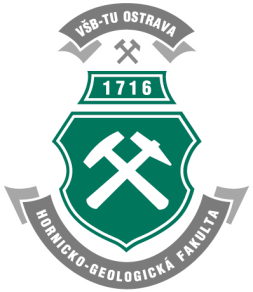 www.hgf.vsb.cz
Přednáška 5
Metody a postupy mapování výškopisu

Metody geodetické

Metody fotogrammetrické 

Metody laserově skenovací
www.hgf.vsb.cz
Mapování výškopisu
Metody a postupy mapování výškopisu
Zeměměřič (mapér) může mapovat výškopis několika metodami ať přímým mapováním geodetickými přístroji nebo bezkontaktně zprostředkovaně z leteckých snímků nebo za pomocí laserskenovacích aparatur. Nutností je aby znal základní terénní tvary (viz předchozí přednáška). Hustota podrobných bodů výškopisu se volí podle typů a členitosti terénu a podle požadavků na přesnost výsledného výškopisu a požadavku na přesnost interpolace obecného bodu ze souboru změřených podrobných výškových bodů. 

Při přímém mapování ale i při výpočtu podrobných bodů výškopisu obrazovou korelací z leteckých snímků nebo dat laserového skenování ať z mobilních nebo leteckých laserových skenerů je nutné do systému zpracování ať ručního nebo automatizova-ného vložit čáry terénní kostry kterými jsou:

Hřbetnice
Údolnice
Terénní hrana (horní, dolní)
Tzv. „měkké hrany“
Spádnice
www.hgf.vsb.cz
Mapování výškopisu
Metody a postupy mapování výškopisu
Hřbetnice
Je čára na styku dvou přilehlých svahů téhož hřbetu nebo hřebene, je spojnicí relativně nejvyšších bodů vypuklé terénní plochy. Představuje vodní předěl (rozvodnici) mezi dvěma úbočími vyvýšeniny, velmi často tvoří hranici katastrálního území. Má ze všech spádnic na ploše hřbetu nejmenší sklon

Údolnice
 Je čára ve směru spádu spojující body v nejnižších místech údolí údolnice určuje směr vodního toku a má obvykle menší spád než přilehlé svahy. Sbíhají se do ní spádnice náležející je svahům které jí obklopují. Má ze všech spádnic terénního tvaru nejmenší sklon

Terénní hrana terénního stupně (horní, dolní)
 Spojuje místa ve kterých se výrazně (skokově) mění sklonové poměry. Vrstevnice se na hranách ostře lomí. Ve většině software na zpracování dat výškopisu musí být terénní hrana složena ze dvou čar a to horní terénní hrany a spodní terénní hrany pouze tak se korektně vygenerují v těchto SW vrstevnice z naměřených bodů
www.hgf.vsb.cz
Mapování výškopisu
Metody a postupy mapování výškopisu
Tvarové čáry (tzv. „měkké hrany“) Jsou to prostorové křivky ohraničující vodorovnou nebo mírně skloněnou část některého terénního tvaru. Každý terénní tvar má typickou tvarovou čáru a pro vyjádření terénu vrstevnicemi je vhodné tyto čáry definovat, aby SW pro zpracování vykreslily pomocí vrstevnic správný terénní tvar 
Spádnice Je čára vybíhající na obě strany ze hřbetnice ve směru největšího spádu na úbočích. Je to myšlená čára probíhající ve směru největšího sklonu plochy, kolmo k vrstevnicím.
www.hgf.vsb.cz
Mapování výškopisu
Typy terénu a terénních ploch
Pravidelný jednoduchý terén 
Je terén kde na sebe plynule navazují jednotlivé dílčí plochy . Ve svazích se vyskytují plochy obdobného sklonu
      Pravidelný členitý terén
Vybíhající terénní tvary nápadně se zvyšující systém terénních čar, zvlněné vyhlazené vrstevnice
	Nepravidelný jednoduchý terén
 Je charakterizován  nepravidelnými směry spádnic , rozdíly a návaznosti skoněných ploch je velmi výrazné, meandry řek 
      Nepravidelný členitý terén
Je velni výškově členitý terén na malém prostoru, spádnice tvoří komplikovaný systém čar odvodnění , vyskytují se prostory bezodtokových kotlin , karů vzniklých jak erozí tak horotvornou činností
www.hgf.vsb.cz
Mapování výškopisu
Typy terénu a terénních ploch – zrychlené opakování části 3. přednášky
Terénní tvary vyvýšené
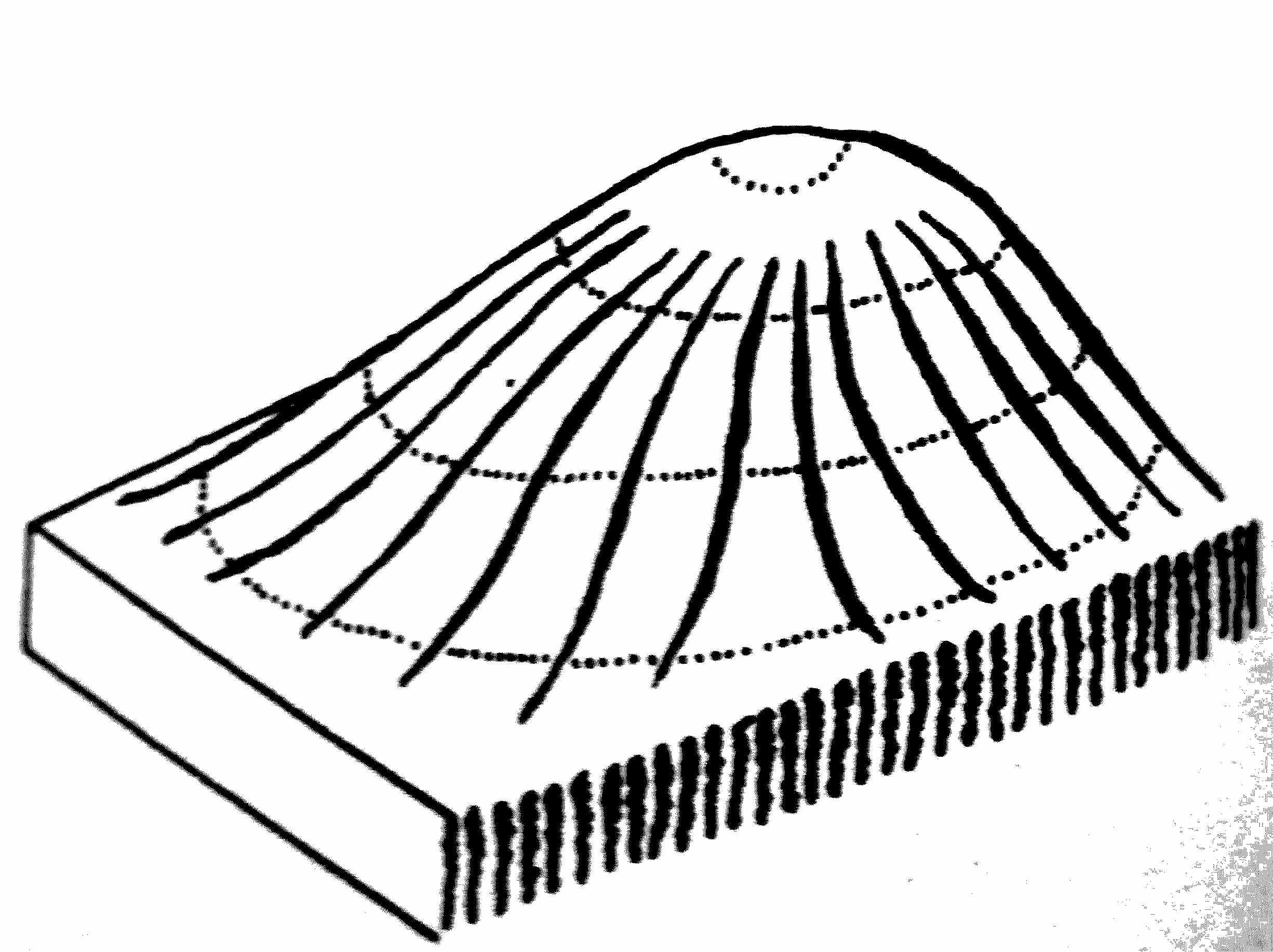 Kupa
www.hgf.vsb.cz
Terénní tvary vyvýšené
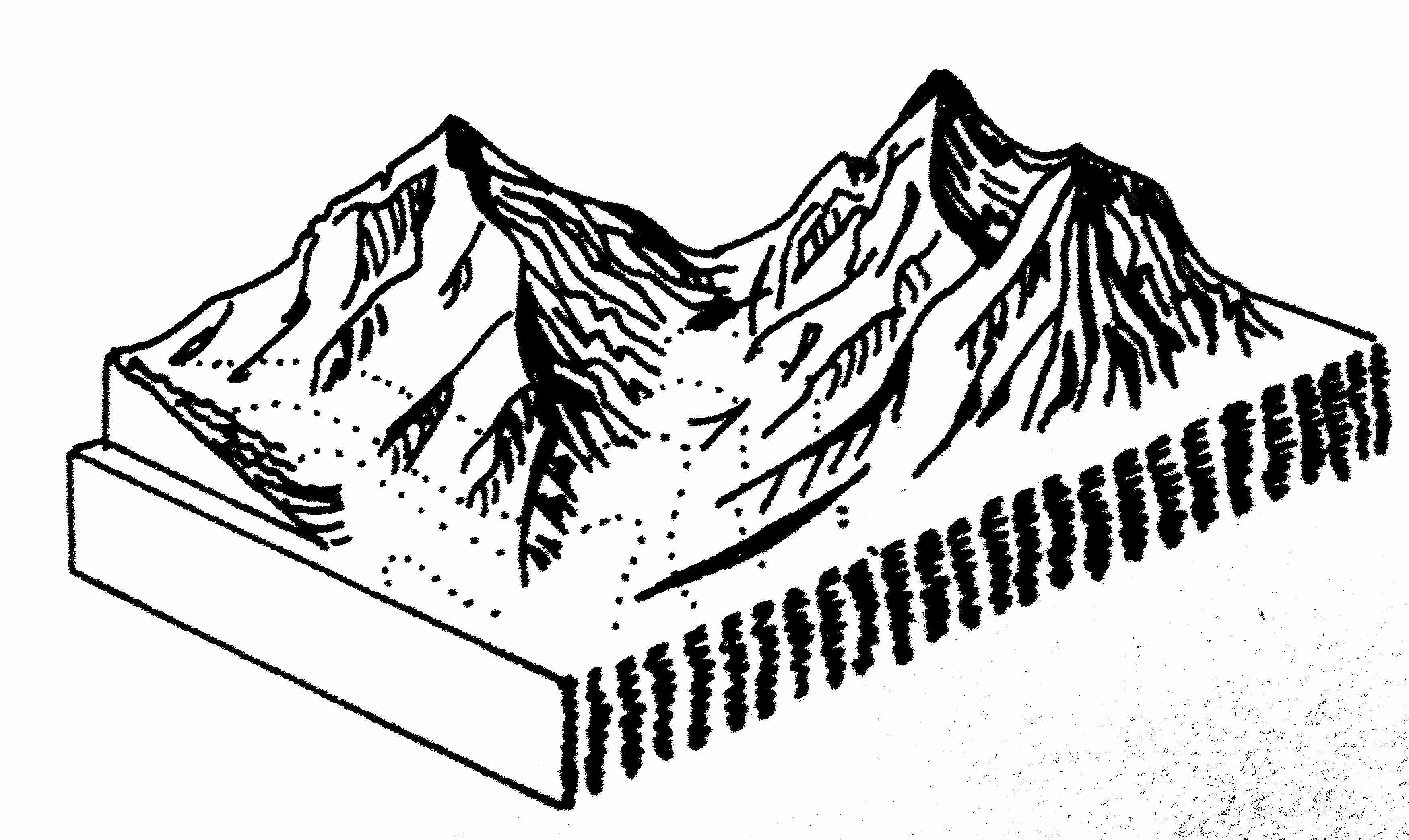 Štít
www.hgf.vsb.cz
Terénní tvary vyvýšené
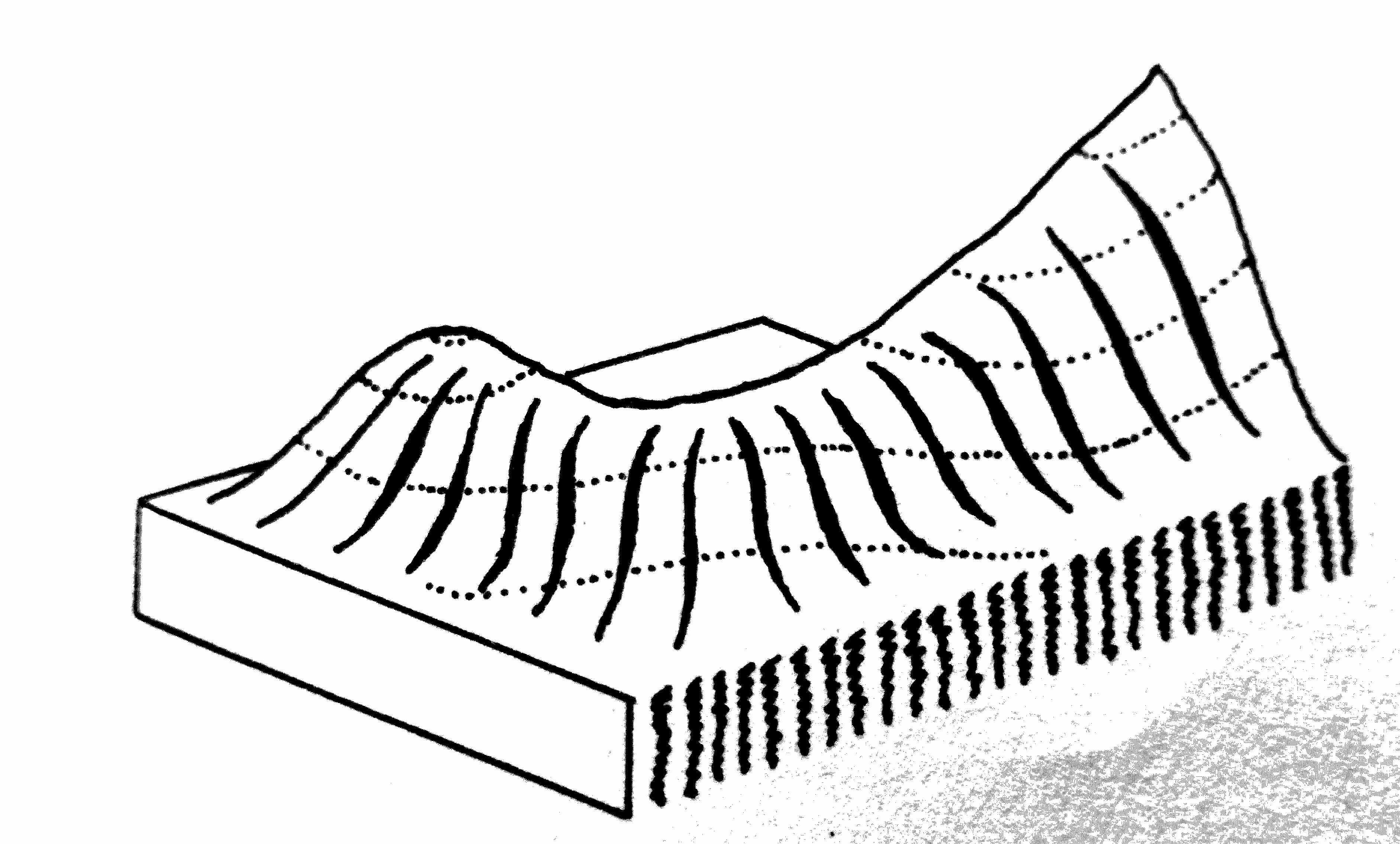 Svahová kupa
www.hgf.vsb.cz
Terénní tvary vyvýšené
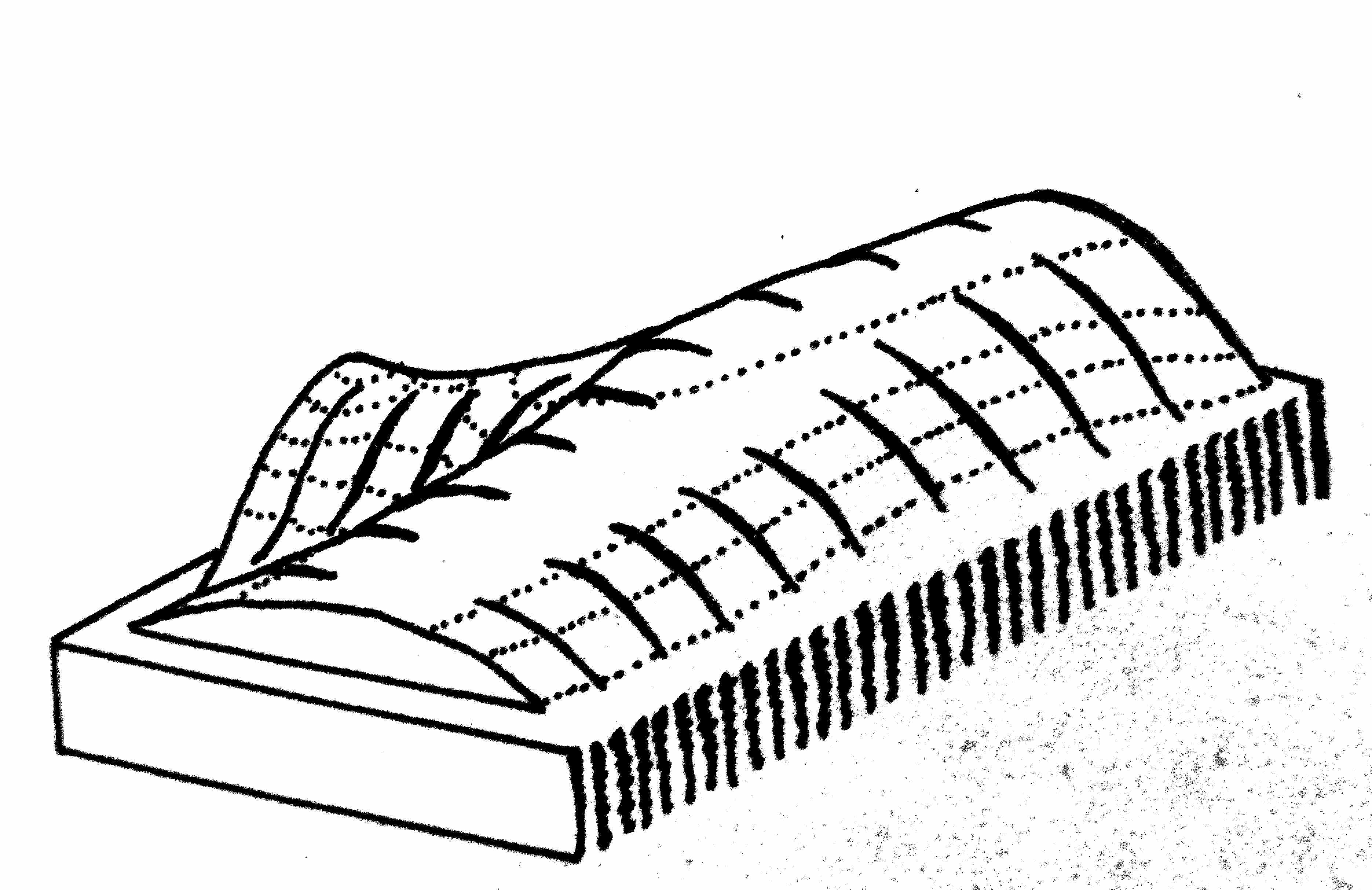 Vrcholový hřbet klenutý
www.hgf.vsb.cz
Terénní tvary vyvýšené
Vrcholová plošina
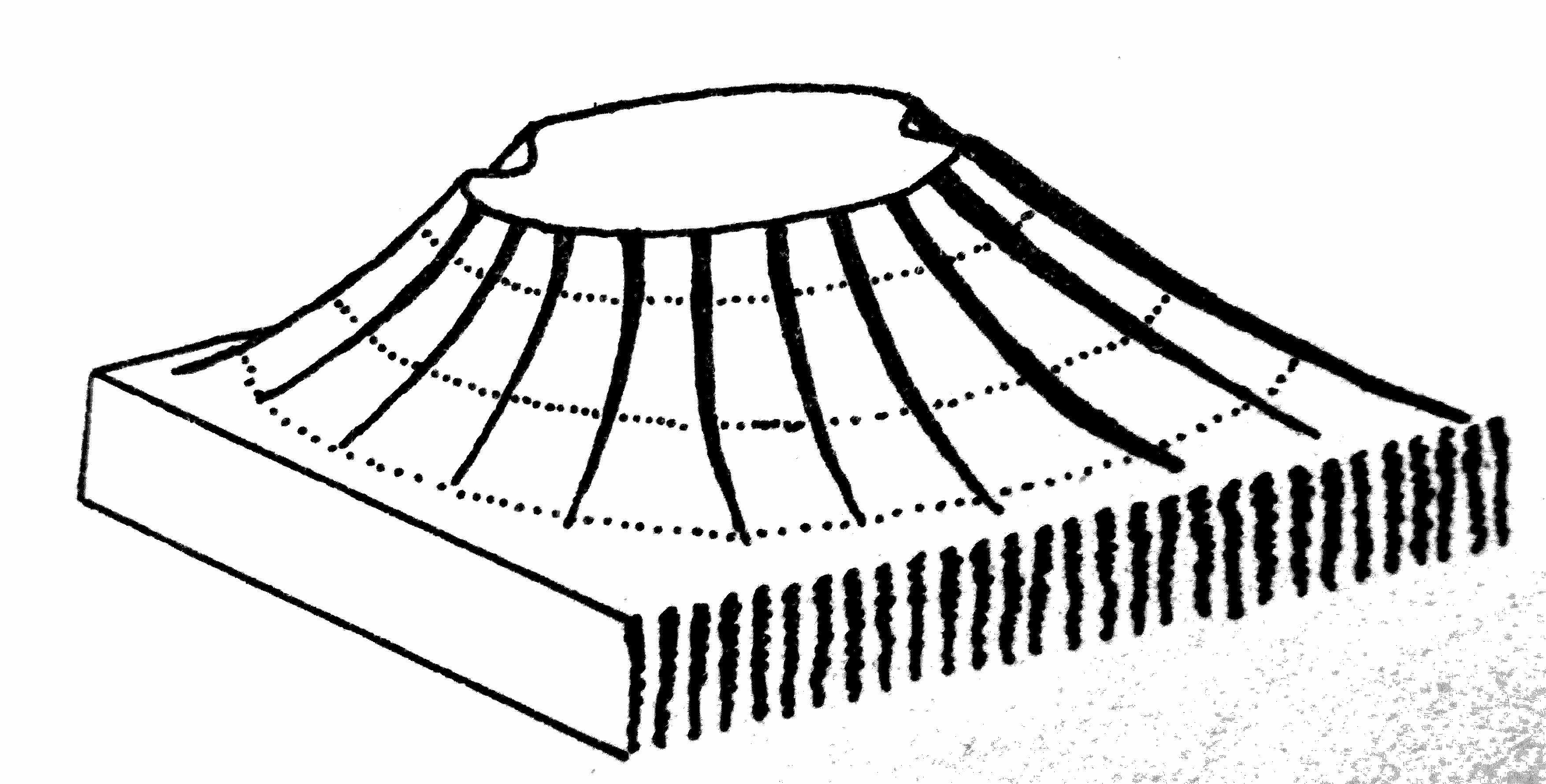 www.hgf.vsb.cz
Terénní tvary vyvýšené
Pravidelné sedlo podélné
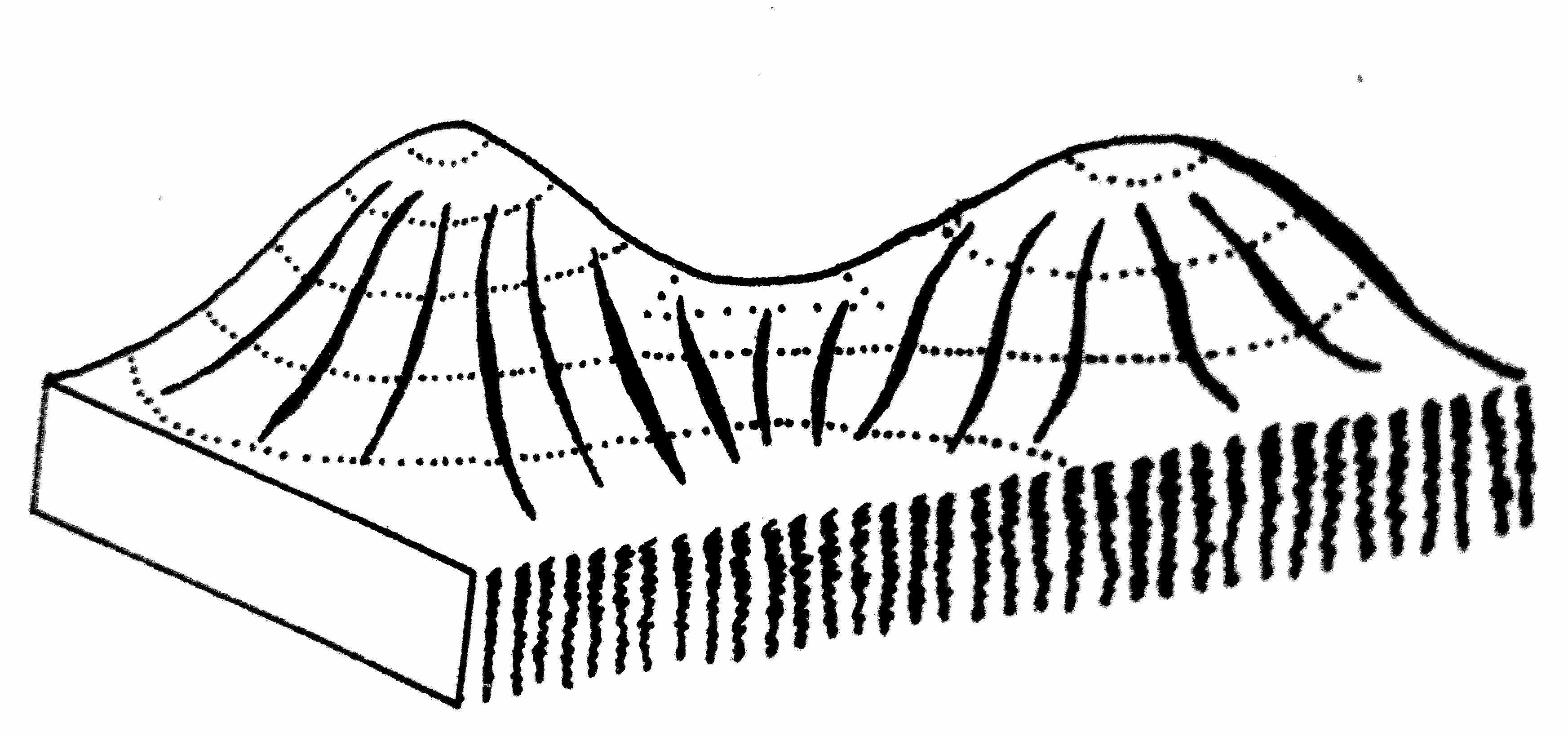 www.hgf.vsb.cz
Terénní tvary vyvýšené
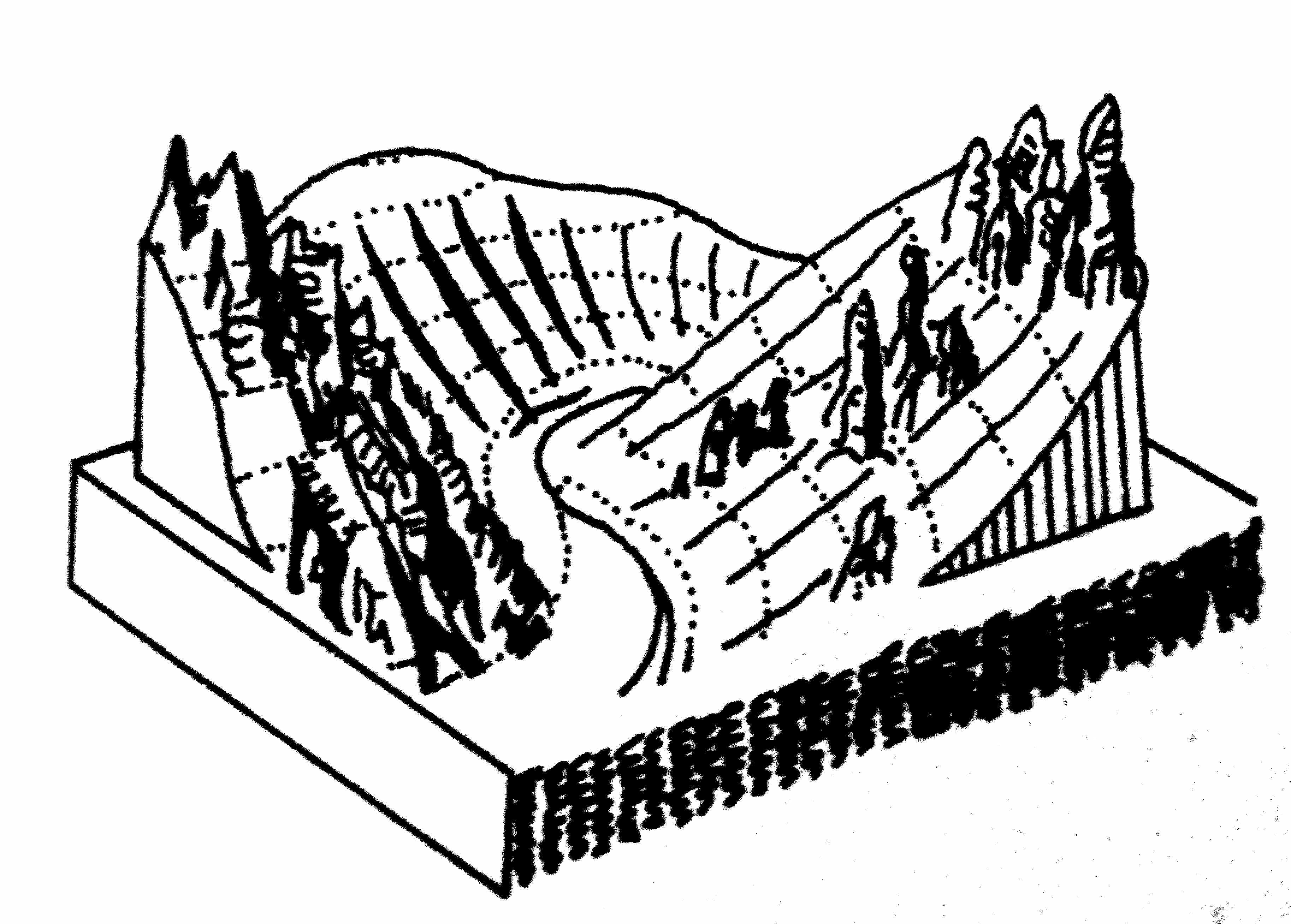 Soutěska
www.hgf.vsb.cz
Fyzicko-geografické prvky a jevy
Tvary vyvýšené
Svah rovný 
stejnoměrného sklonu
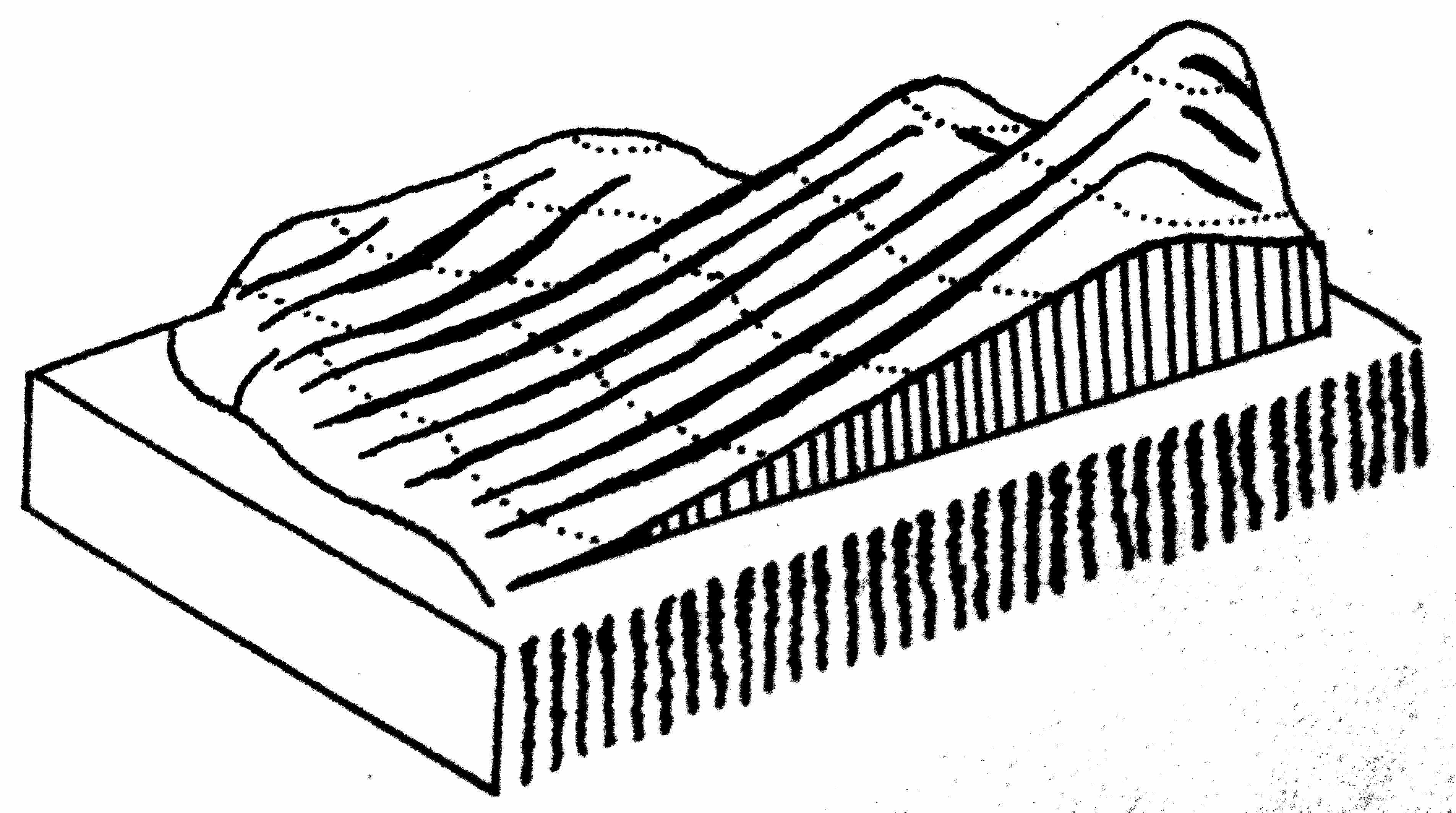 www.hgf.vsb.cz
Fyzicko-geografické prvky a jevy
Terénní tvary vyvýšené
Svah vypuklý 
(se sklonem shora přibývajícím)
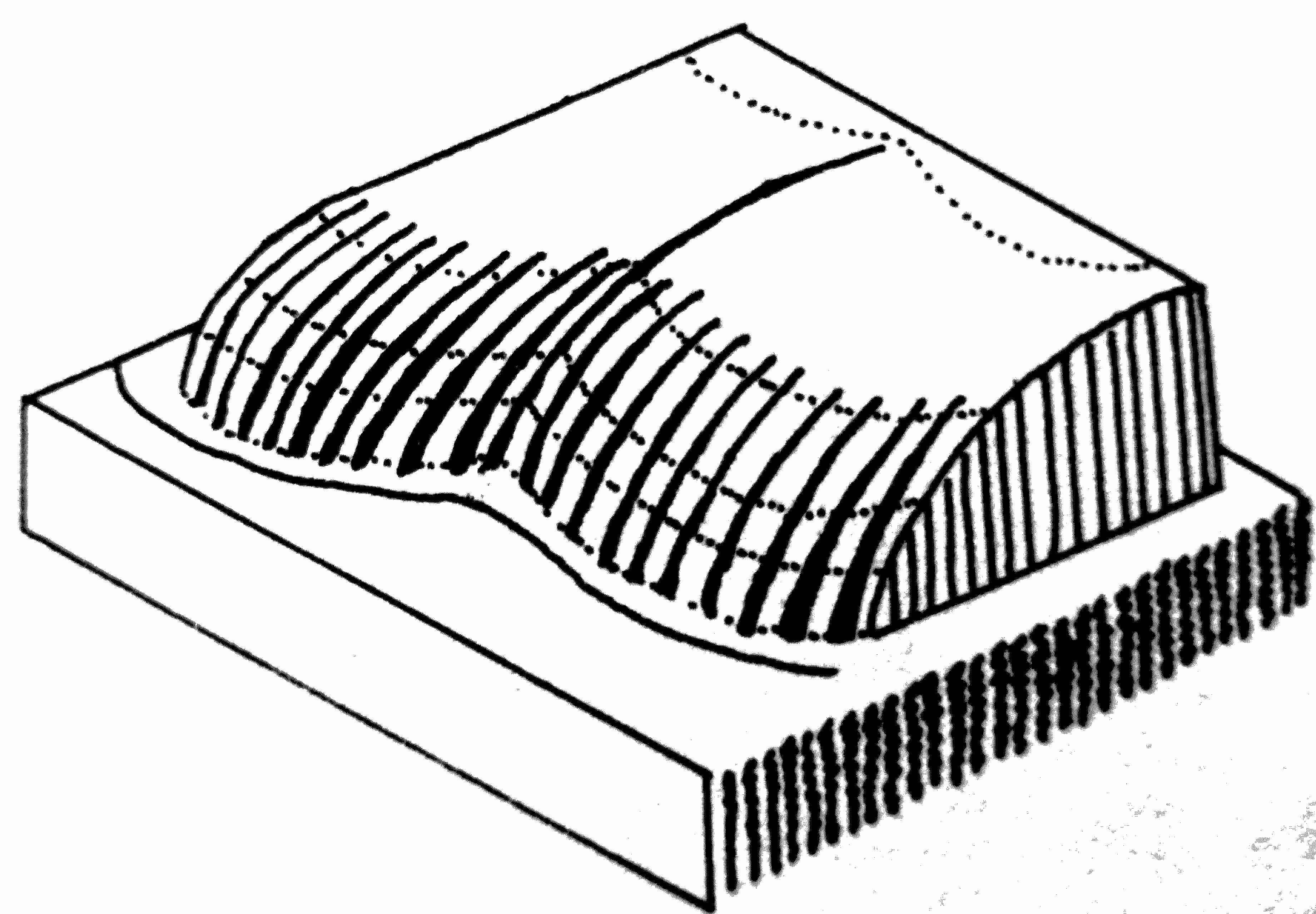 www.hgf.vsb.cz
Terénní tvary vyvýšené
Svah dutý 
(se sklonem shora ubývajícím)
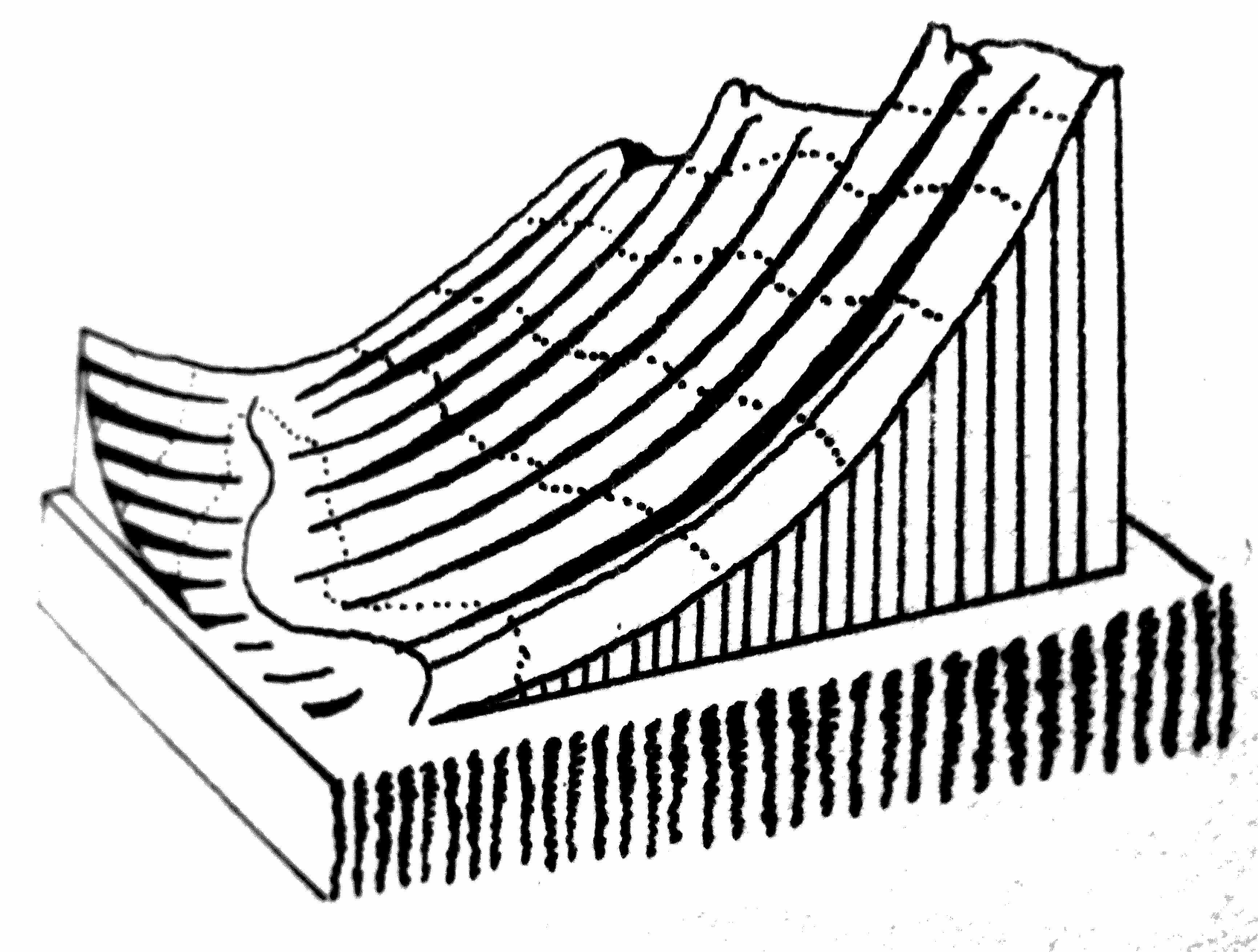 www.hgf.vsb.cz
Terénní tvary vyvýšené
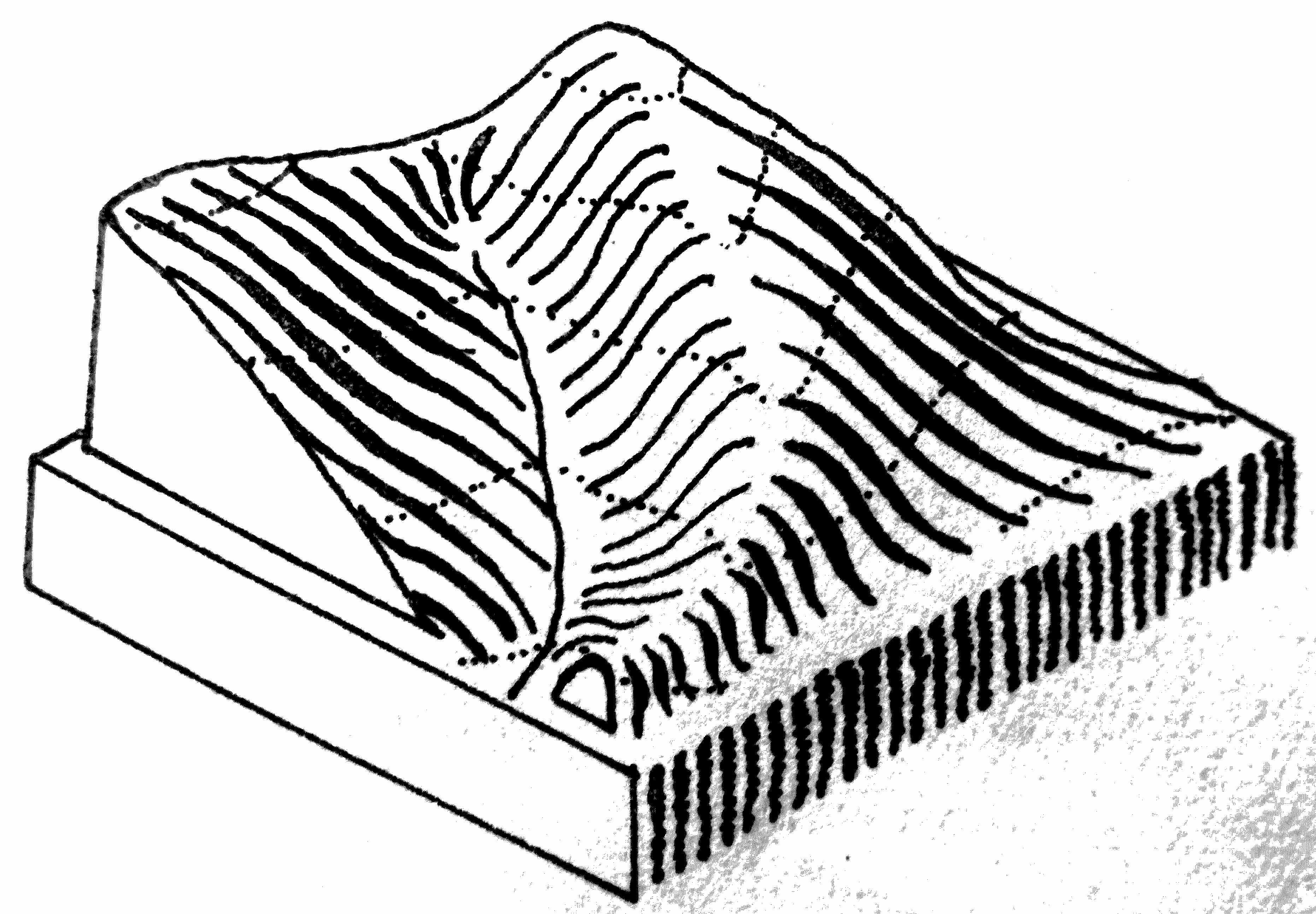 Svah hřbet úzký
www.hgf.vsb.cz
Terénní tvary vyvýšené
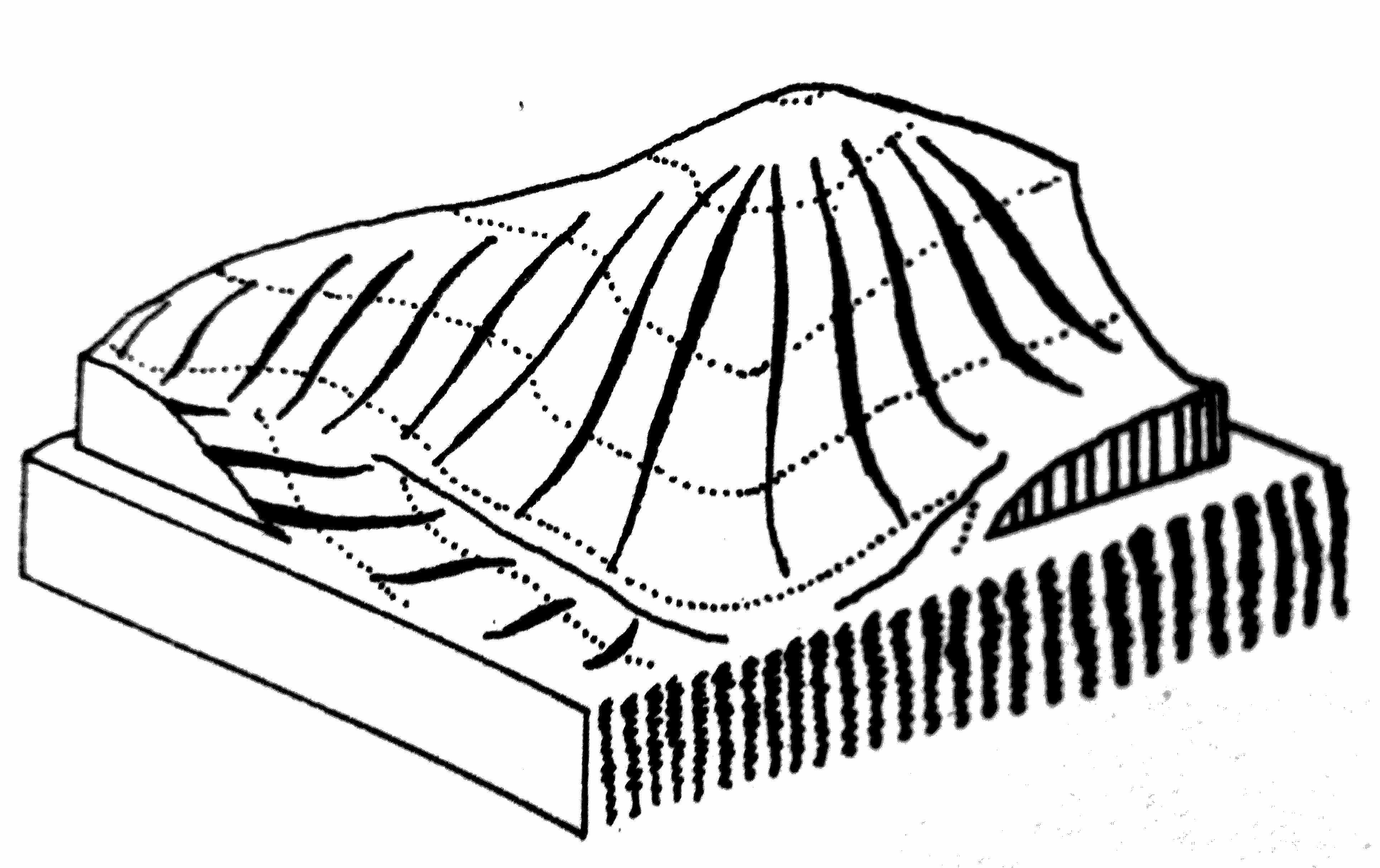 Svah hřbet široký
www.hgf.vsb.cz
Terénní tvary vyvýšené
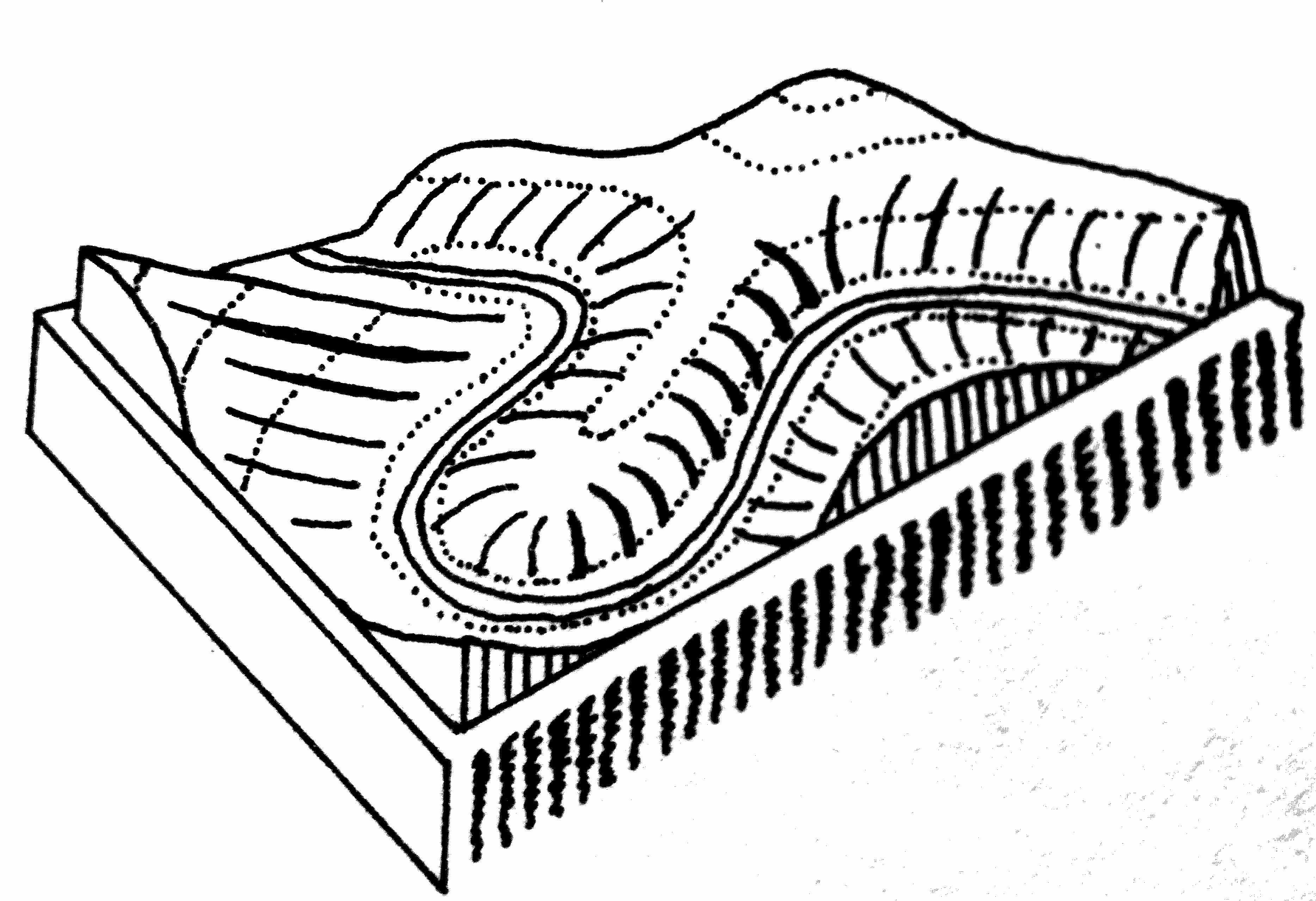 Ostroh
www.hgf.vsb.cz
Terénní tvary vyvýšené
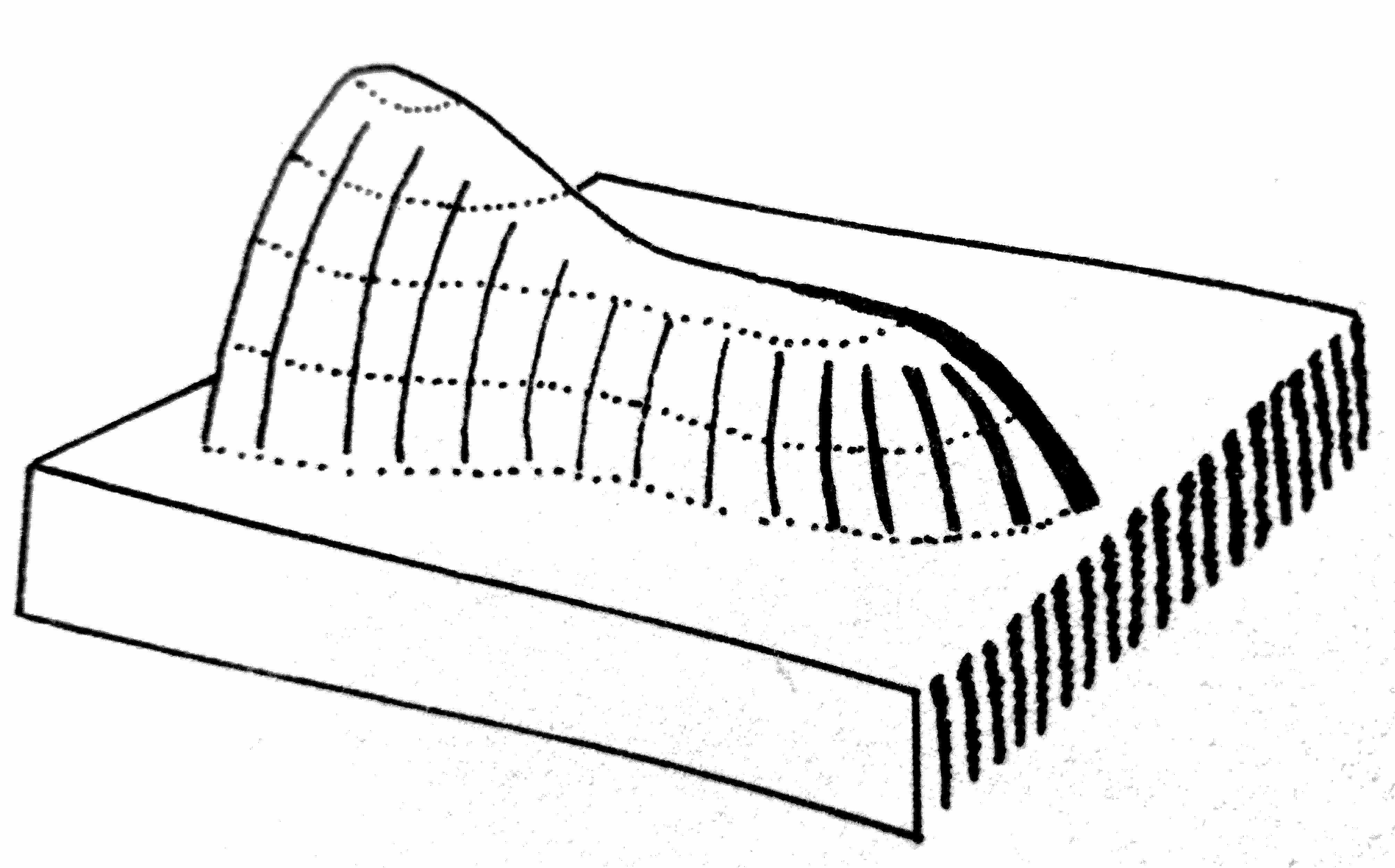 Spočinek
www.hgf.vsb.cz
Terénní tvary vyvýšené
Terasy
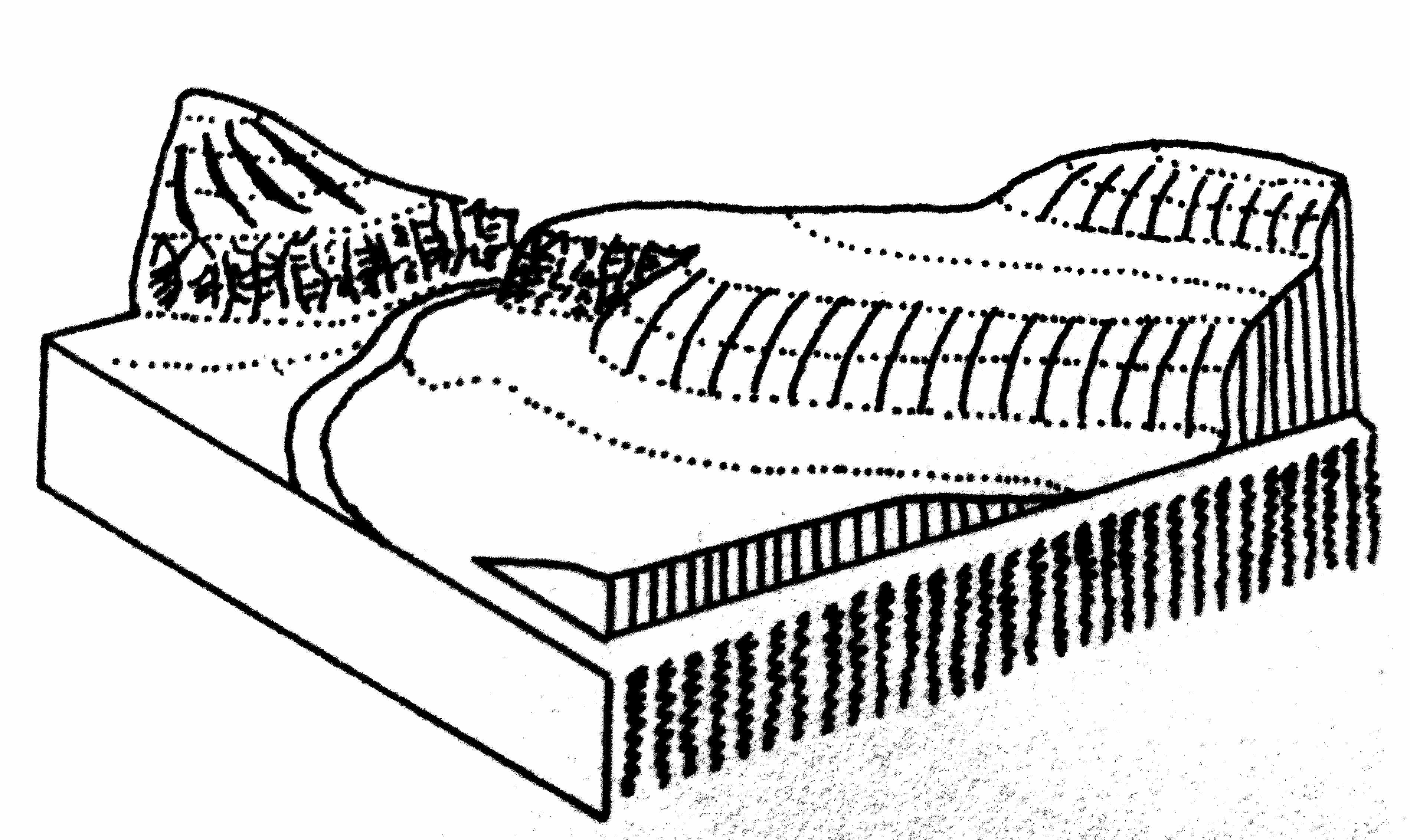 www.hgf.vsb.cz
Terénní tvary vyvýšené
Terénní stupně
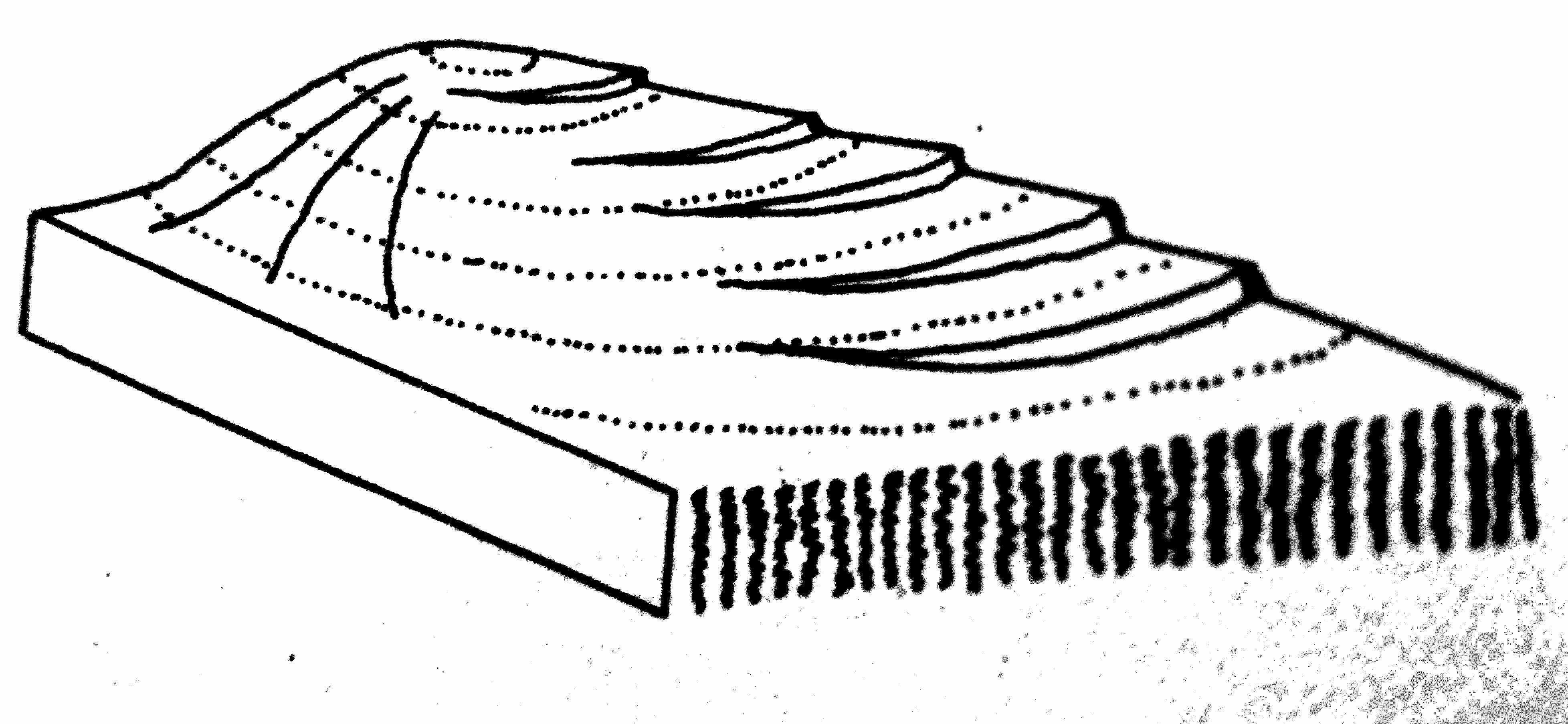 www.hgf.vsb.cz
Terénní tvary vhloubené
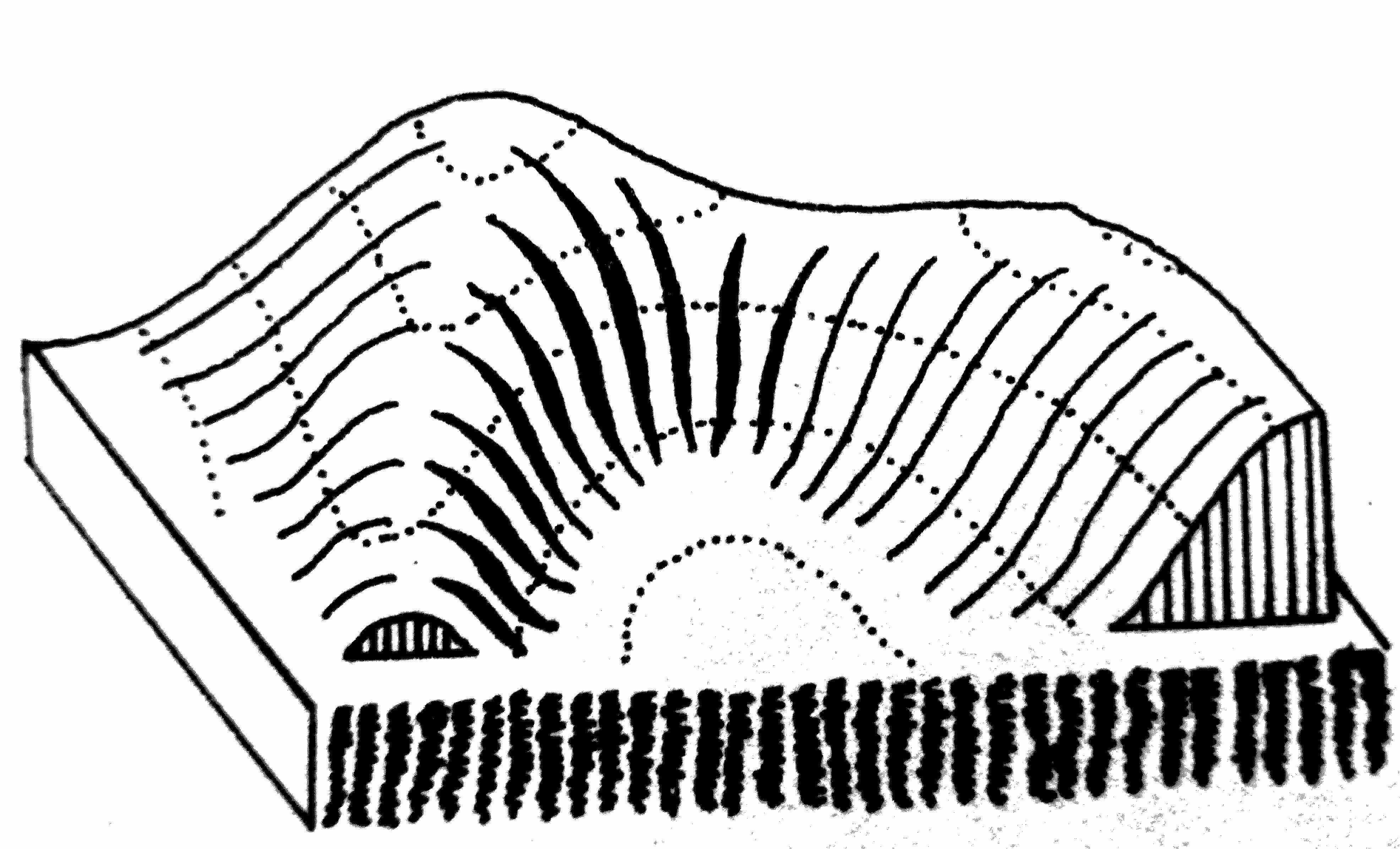 Úžlabina
www.hgf.vsb.cz
Terénní tvary vhloubené
Údolní zářez
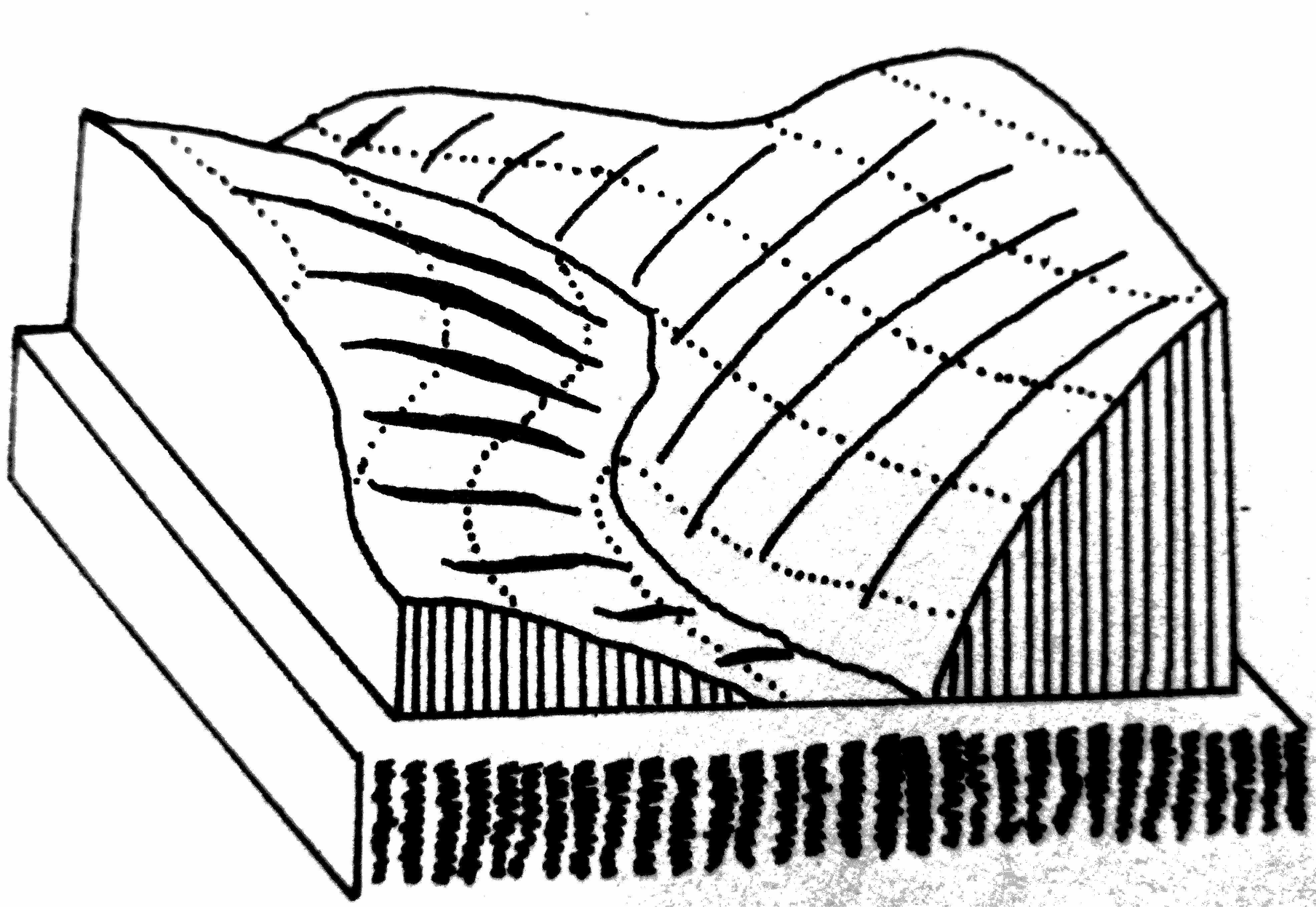 www.hgf.vsb.cz
Terénní tvary vhloubené
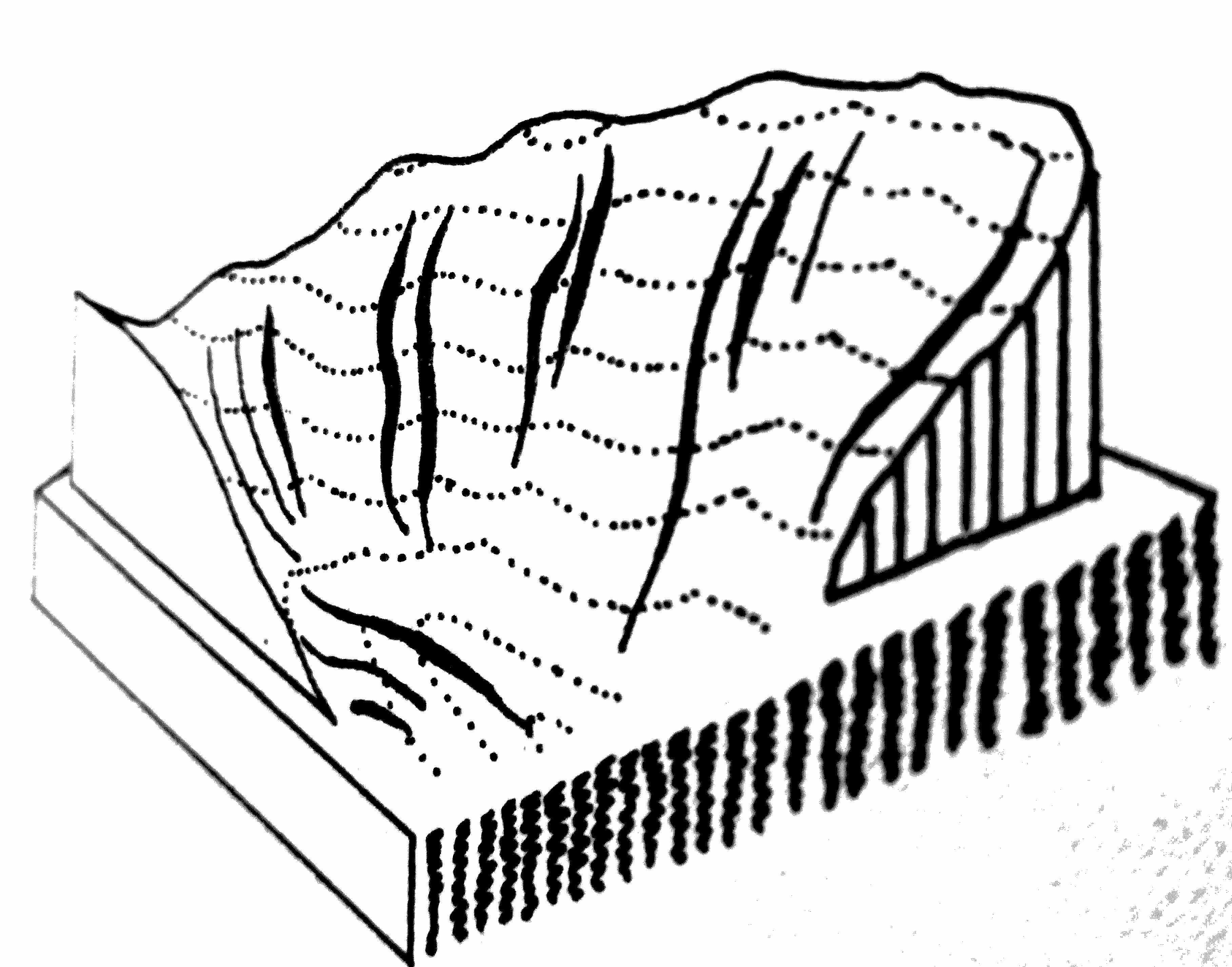 Úžlabí
www.hgf.vsb.cz
Terénní tvary vhloubené
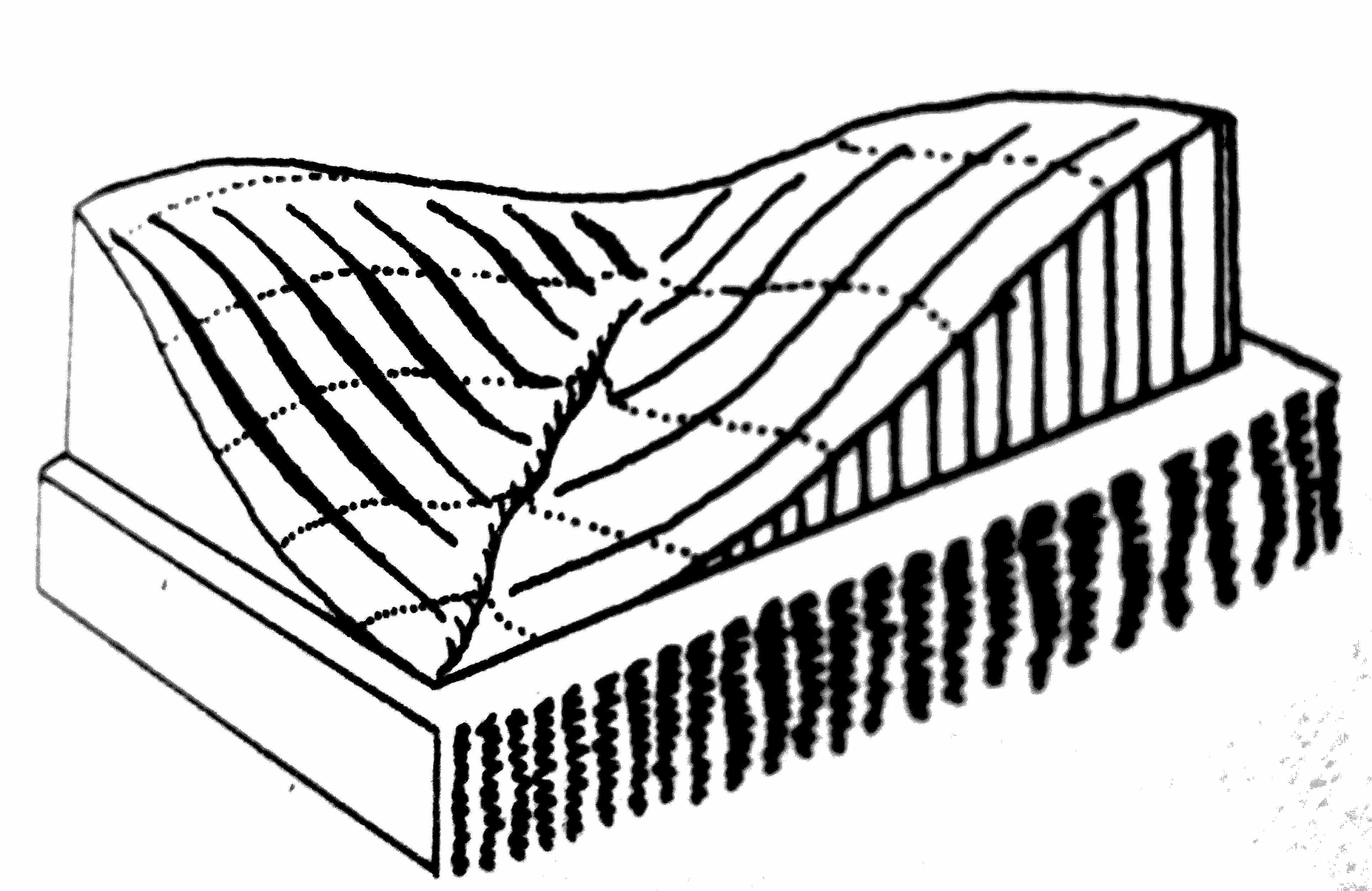 Zářez
www.hgf.vsb.cz
Terénní tvary vhloubené
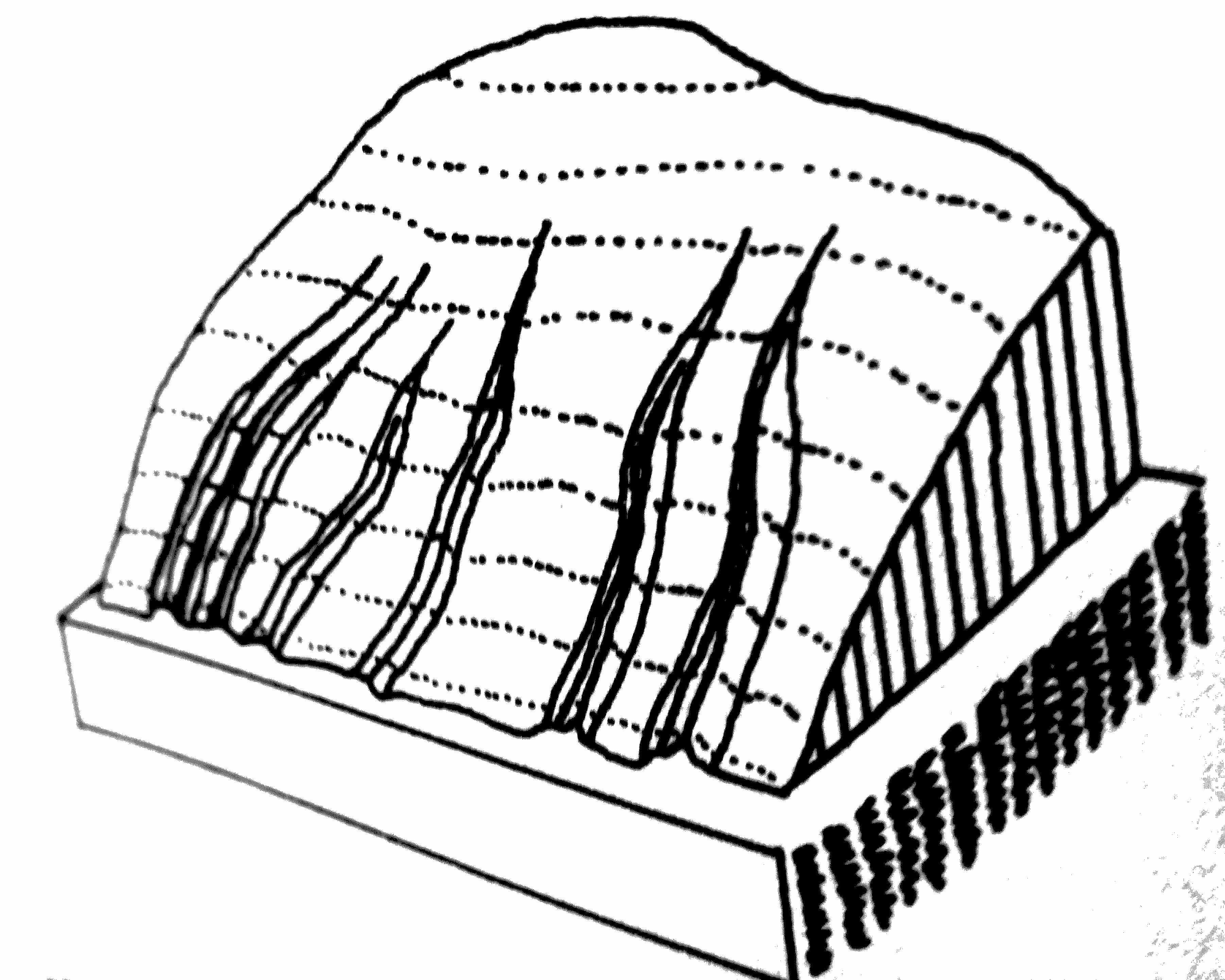 Rýhy
www.hgf.vsb.cz
Terénní tvary vhloubené
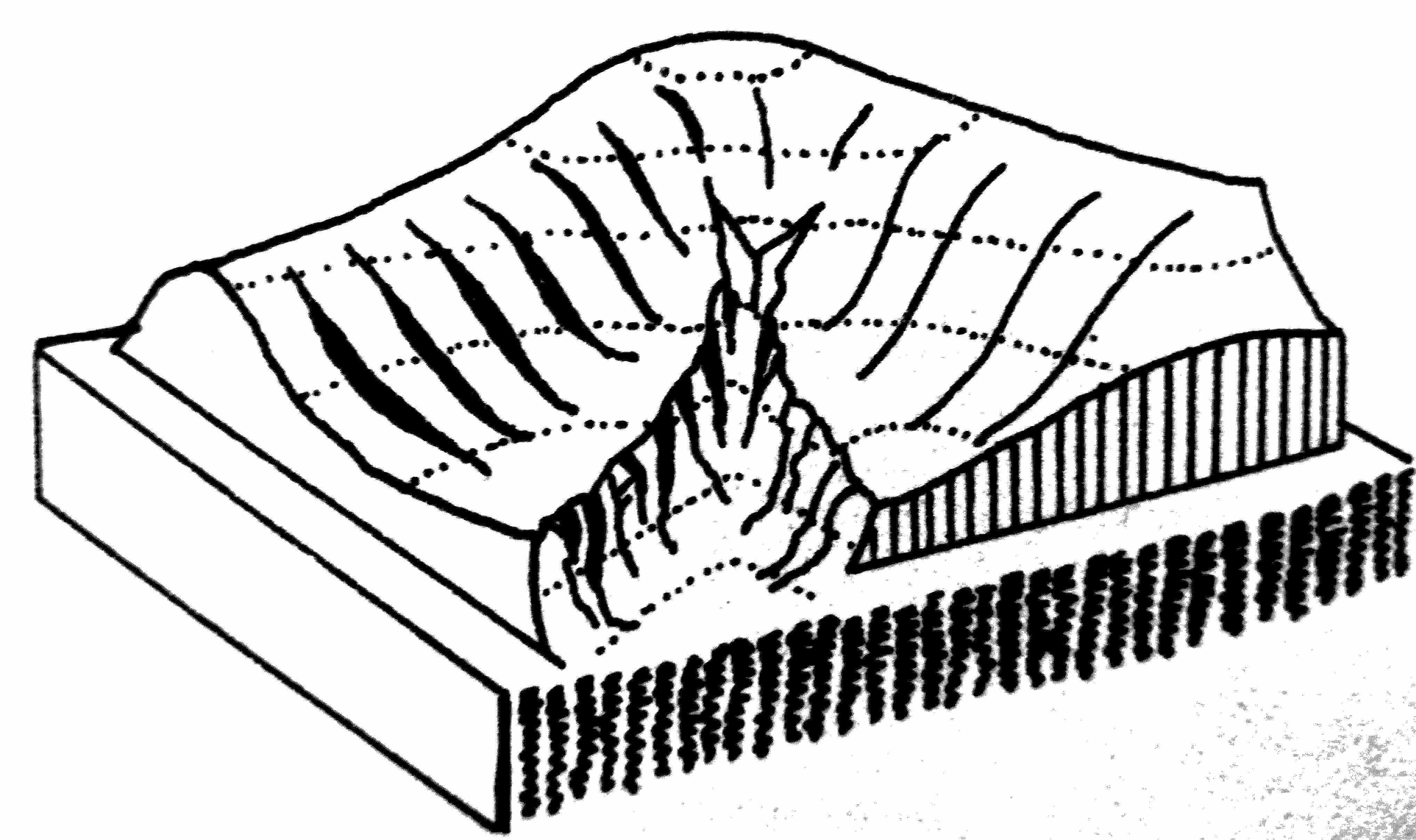 Rokle
www.hgf.vsb.cz
Mapování výškopisu
Typy terénu a terénních ploch
Zákonité souvislosti terénních tvarů

Mezi dvěma hřbetnicemi je jedna údolnice

Mezi dvěma údolnicemi je jedna hřbetnice

Podélný sklon svahových hřbetů a údolí je mírnější než sklon úbočí to znamená, že rozestupy vrstevnic na hřbetnicích a údolnicích jsou větší jak na spádnicích

Vedlejší údolí změní směr hlavního údolí.
www.hgf.vsb.cz
Mapování výškopisu
Způsoby znázorňování terénních ploch
Obvykle se terénní tvary znázorňují:

Kótováním (výškové kóty absolutní, výškové kóty relativní)

Vrstevnicemi (doplňkové, pomocné vrstevnice vrstevnicemi), zdůrazněné vrstevnice

Šrafami (technické šrafy, topografické šrafy)

Stínováním (doplňková metoda u map středních měřítek)

Hypsometrií (s výhodou se používá pro snazší orientaci v bodových mračnech)
www.hgf.vsb.cz
Mapování výškopisu
Způsoby znázorňování terénních ploch
Obvykle se terénní tvary znázorňují:

Kótováním samostatně zobrazujeme výškopis pouze v rovinatých zastavěných územích kde vyjádření vrstevnicemi přerušovanými budovami by bylo nepřehledné. Absolutních kót užíváme pro zobrazení výšek vrcholů, sedel, ve styku údolnic nebo jiných výškově důležitých orientačních bodech. Relativních výšek se užívá při určování výšek některých terénních útvarů, jako např. terénních stupňů, příkopů, náspů a výkopů, apod.
www.hgf.vsb.cz
Mapování výškopisu
Způsoby znázorňování terénních ploch
Obvykle se terénní tvary znázorňují:

Vrstevnicemi
rozestup mezi vodorovnými rovinami se nazývá interval (ekvidistance vrstevnic) - minimální rozestup vrstevnic na mapě - 0,2 – 0,3 mm.

základní interval vrstevnic i = M / 5000, kde M je měřítkové číslo mapy

doplňující vrstevnice  - poloviční nebo čtvrtinový interval u rovinatého terénu max 0,10 m v mapě

zdůrazněné vrstevnice - pětinásobek základního intervalu

pomocných vrstevnic - které slouží jen pro orientaci (doly, lomy, ...) znázorňují pouze přibližně reliéf 

spádovky -  vyznačují se tam, kde by z kresby vrstevnic nemusel být zřejmý směr sklonu (spádovky se kreslí vždy ve směru kosterních čar)
popis vrstevnic vždy proti směru svahu
www.hgf.vsb.cz
Mapování výškopisu
Způsoby znázorňování terénních ploch
Obvykle se terénní tvary znázorňují:

Šrafami (technické šrafy, topografické šrafy)
V současných mapách se používají technické šrafy ke znázornění prudké změny průběhu terénu zejména u uměle přetvořeného průběhu terénu (náspy, výkopy, terasy atd.). Jedná se o střídavé delší a kratší čárky ve směru spádu. Důvodem k jejich používání je především snadnost jejich kresby. Technické šrafy jsou vždy doplněny kótou (absolutní nebo relativní) pro zjištění úhlu sklonu.
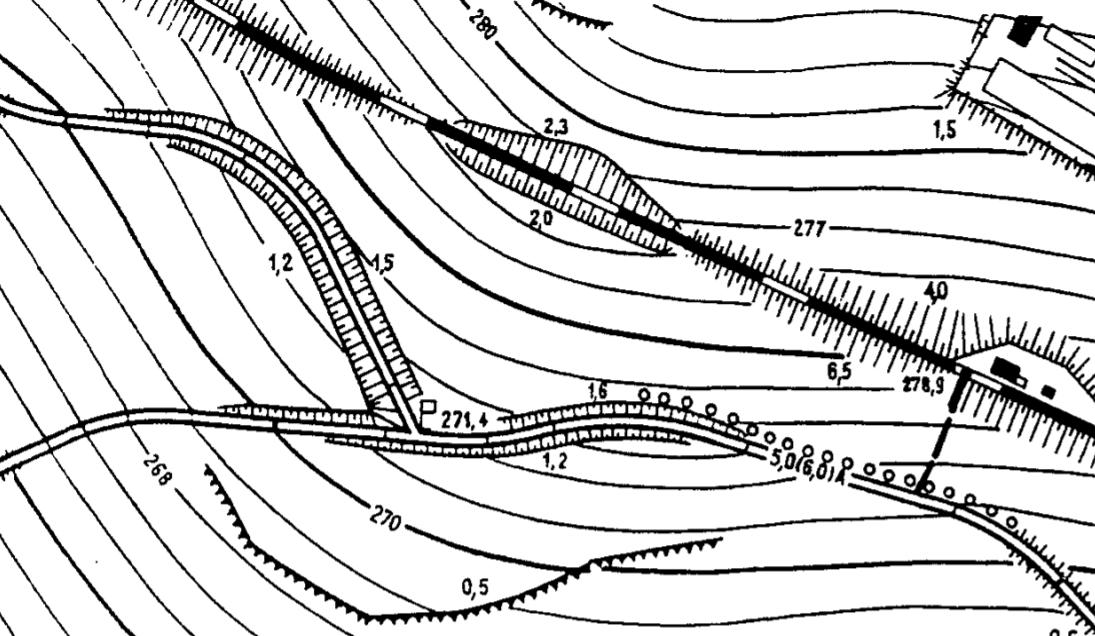 www.hgf.vsb.cz
Mapování výškopisu
Způsoby znázorňování terénních ploch
Obvykle se terénní tvary znázorňují:

Stínováním (doplňková metoda u map středních měřítek)
Stínování je vhodné jako doplňkový způsob pro mapy malého a středně velkého měřítka s dostatečnou generalizací průběhu reliéfu terénu. Při volbě úhlu dopadajících paprsků o hodnotě 45°, dostává mapa podobu leteckého snímku, kdy strany přivrácené ke světlu jsou světlé a odvrácené ztemnělé. Rozlišuje se několik možných směrů osvětlení vůči světovým stranám:

– přirozené osvětlení simuluje reálné osvětlení slunečním zářením. Pro naše území od jihu.
– konvenční osvětlení s volbou směru od severozápadu, které je z hlediska fyziologického vnímání plasticity nejúčinnější
– svislé osvětlení založené na kolmém dopadu světla s respektování sklonu terénu tedy čím příkřejší svah, tím tmavší odstín
www.hgf.vsb.cz
Mapování výškopisu
Způsoby znázorňování terénních ploch
Obvykle se terénní tvary znázorňují:

Hypsometrií (s výhodou se používá pro snazší orientaci v bodových mračnech) hypsometrie - převod výškových poměrů do barevného zvýraznění pruhů ohraničených zvolenými vrstevnicemi 

stupnice modrá pro vodní plochy (odstín dle hloubky), 
zelená pro nížiny 
žlutá, hnědá až červenohnědá pro vyšší výškové vrstvy
www.hgf.vsb.cz
Mapování výškopisu
Geodetické postupy měření výškopisu
Plošná nivelace (strojem, rotačním laserem s dálkoměrem) 
Měření výškopisu  elektronickými tachymetry
Měření pomocí  GNSS
www.hgf.vsb.cz
Mapování výškopisu
Geodetické postupy měření výškopisu
Plošná nivelace (rotačním laserem, nivelačním strojem, ručním dálkoměrem s pásmem)
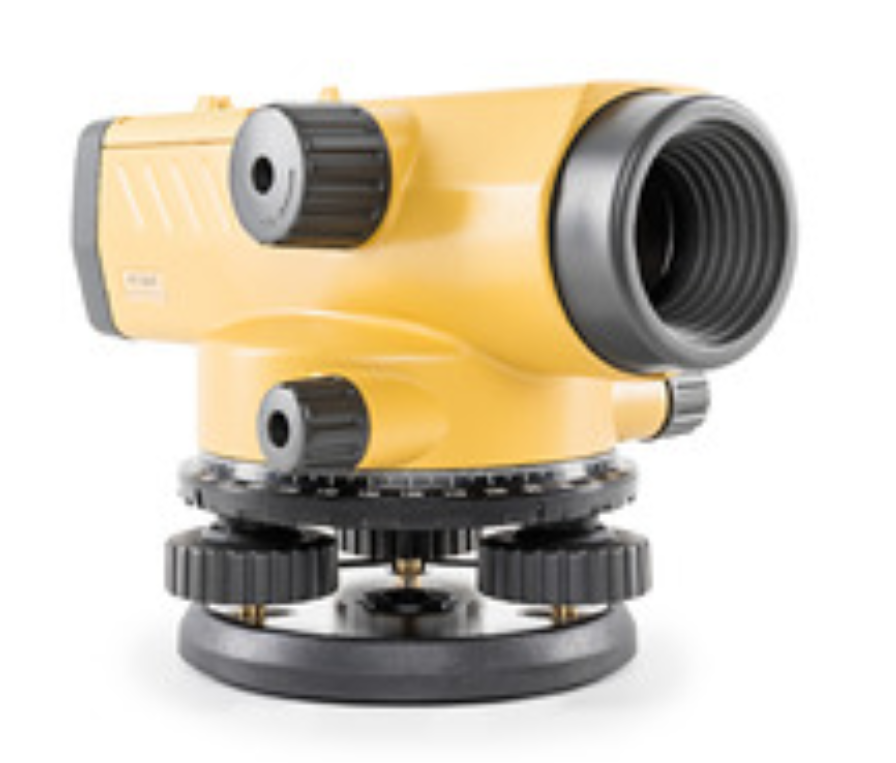 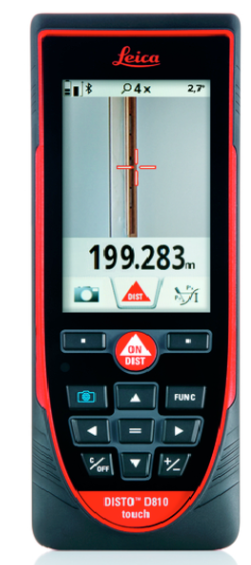 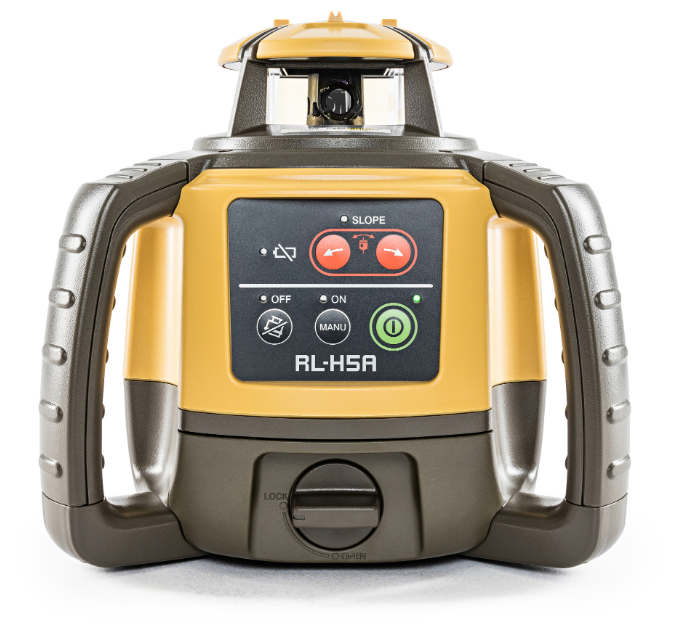 www.hgf.vsb.cz
Mapování výškopisu
Geodetické postupy měření výškopisu
Měření výškopisu  elektronickými tachymetry
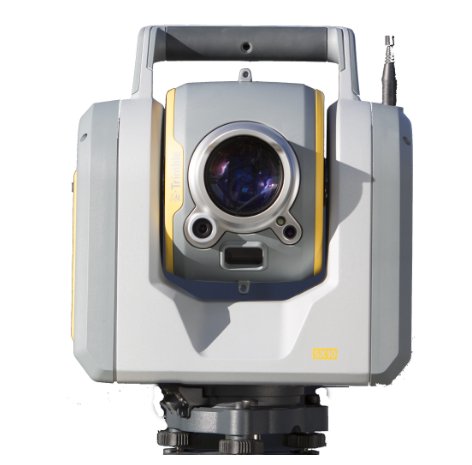 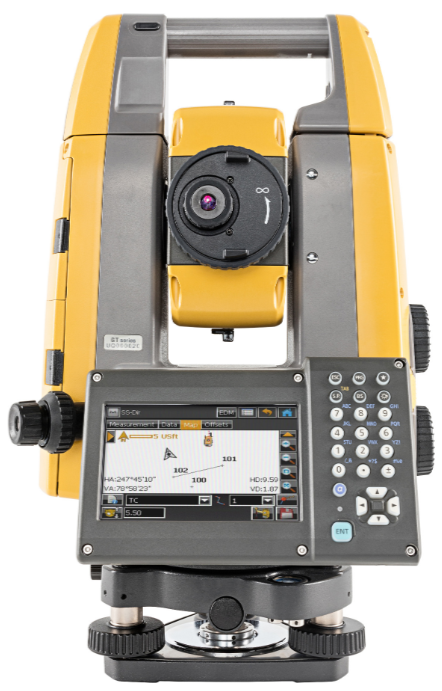 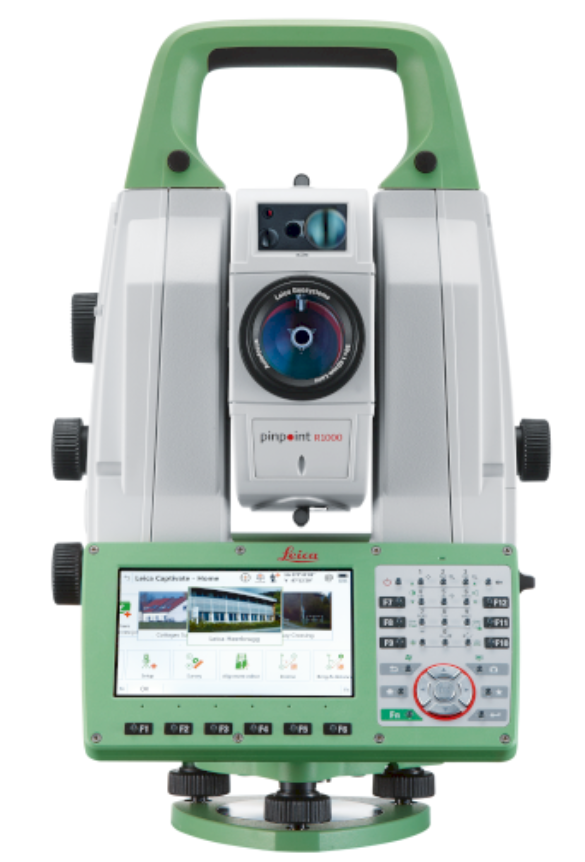 www.hgf.vsb.cz
Mapování výškopisu
Geodetické postupy měření výškopisu
Měření pomocí  GNSS
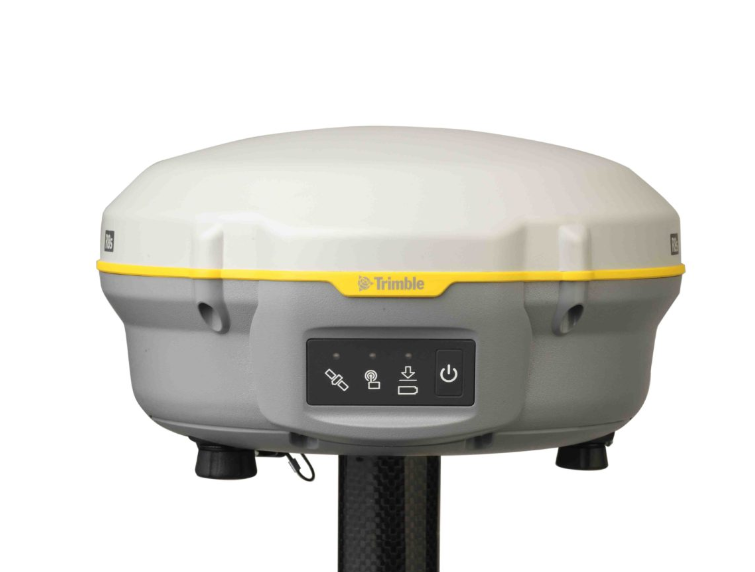 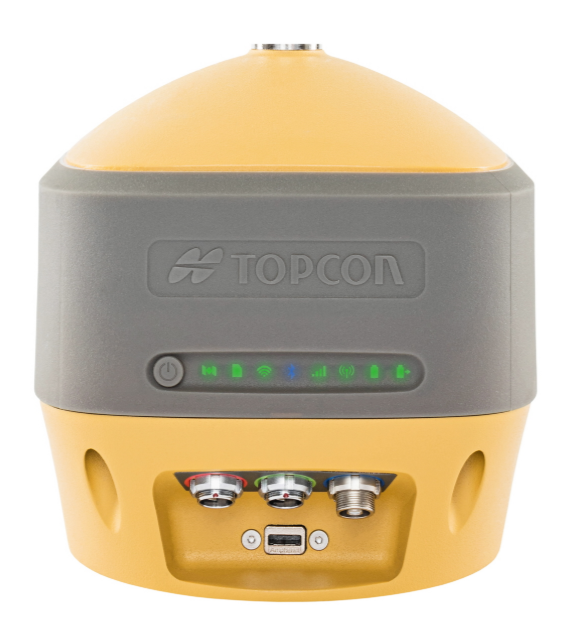 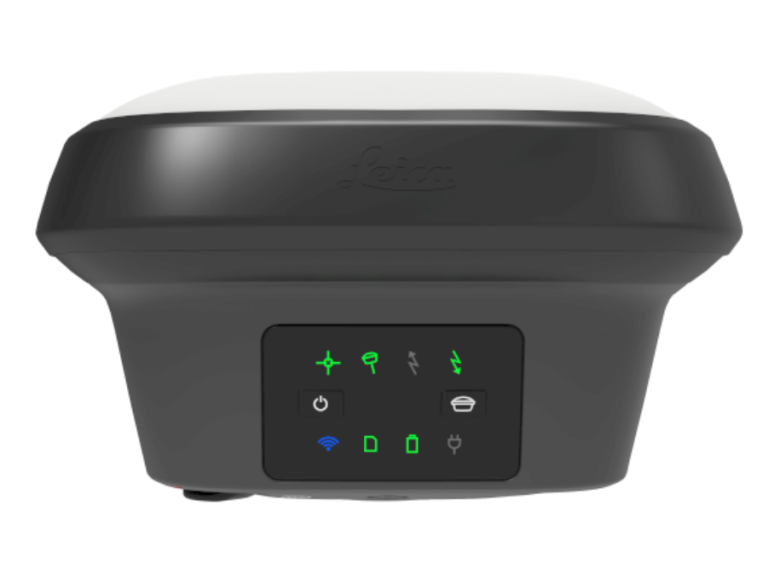 www.hgf.vsb.cz
Mapování výškopisu
Fotogrammetrické  postupy měření výškopisu
Pozemní fotogrammetrií (malé plochy, lomy, doly, pískovny, …)
Stereoskopickým měřením leteckých snímků (80% původního výškopisu světa)
Korelací leteckých snímků (SGM a SfM)
www.hgf.vsb.cz
Mapování výškopisu
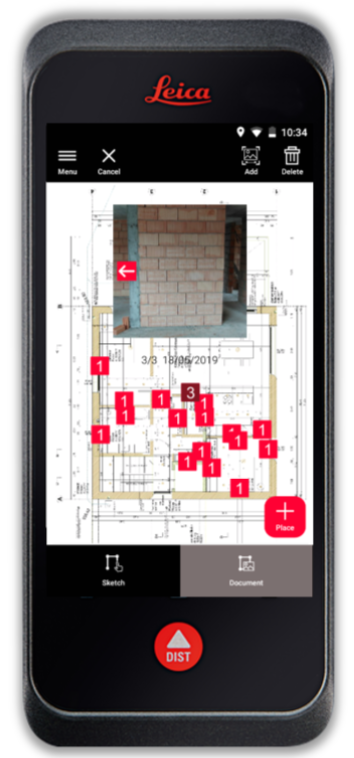 Fotogrammetrické  postupy měření výškopisu
Pozemní fotogrammetrií (malé plochy, lomy, doly, pískovny, …)
https://www.gefos-leica.cz/o-produktech/blk3d-imager
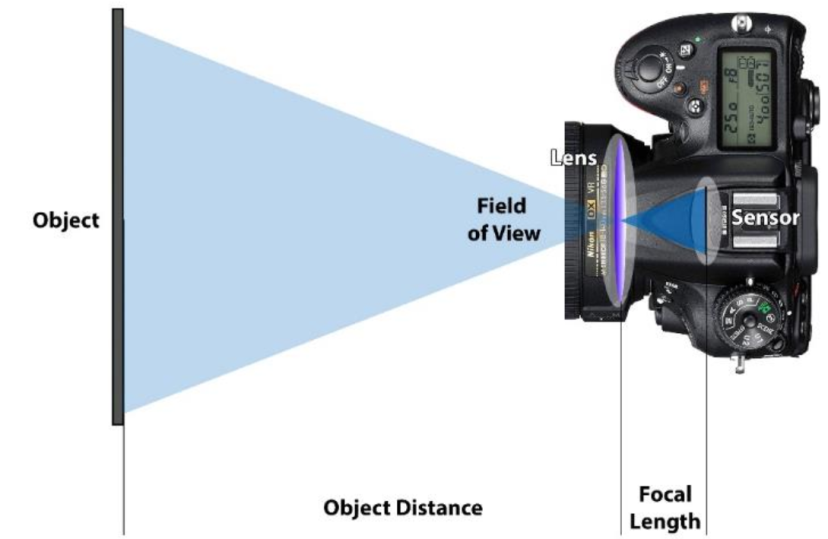 https://www.youtube.com/watch?v=qy4G6rg7DMk
Fototeodolity
Pozemní kamery měřické (UMK1318
Carl Zeiss, Phase One, Hasselbland)
Pozemní kamery neměřické FF
Pozemní kamery neměřické APS-C
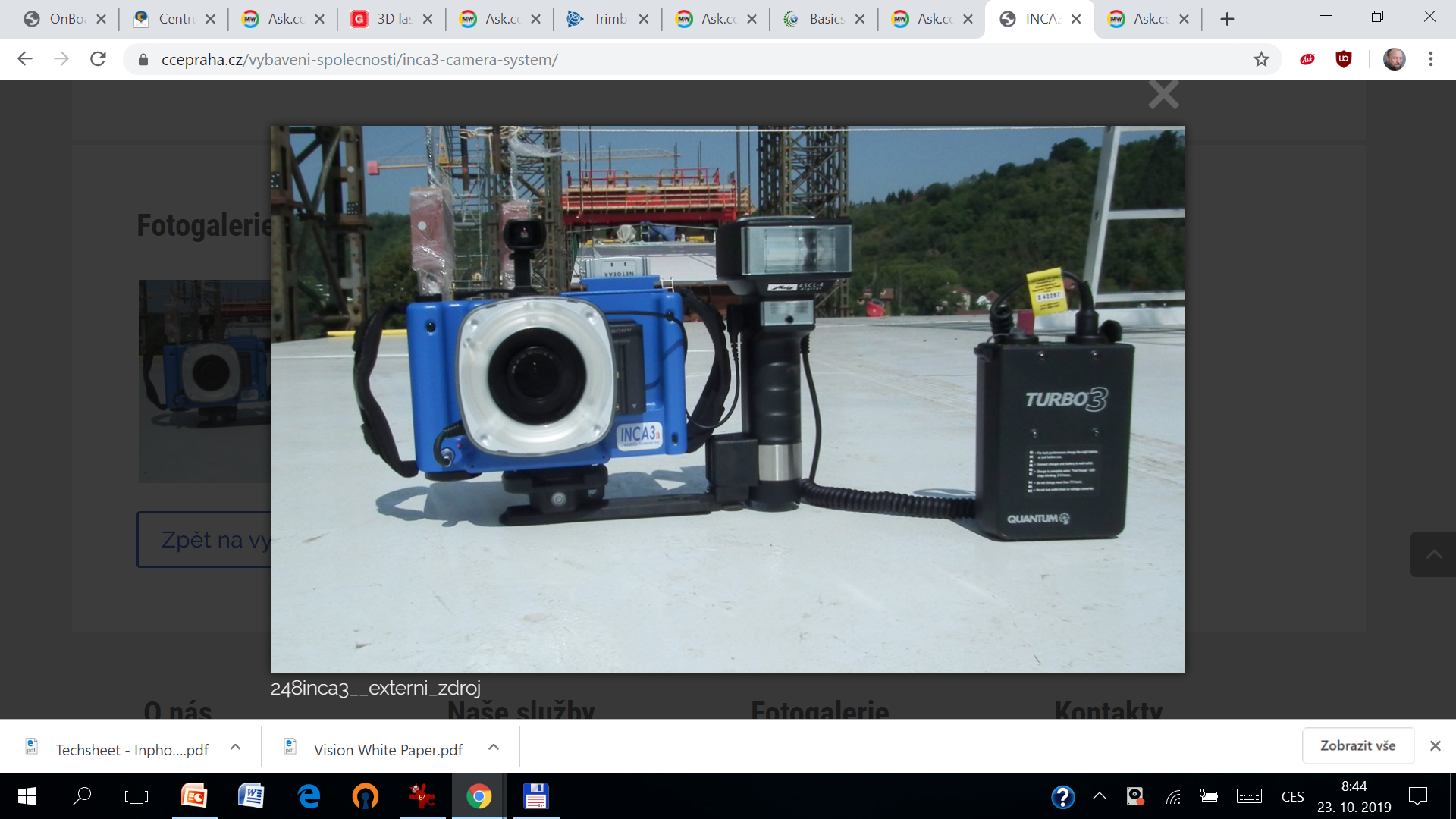 www.hgf.vsb.cz
Mapování výškopisu
Fotogrammetrické  postupy měření výškopisu
Stereoskopickým měřením leteckých snímků (80% původního výškopisu světa)
https://www.planar.com/support/products/3d-stereoscopic/general-configuration/#graphicside
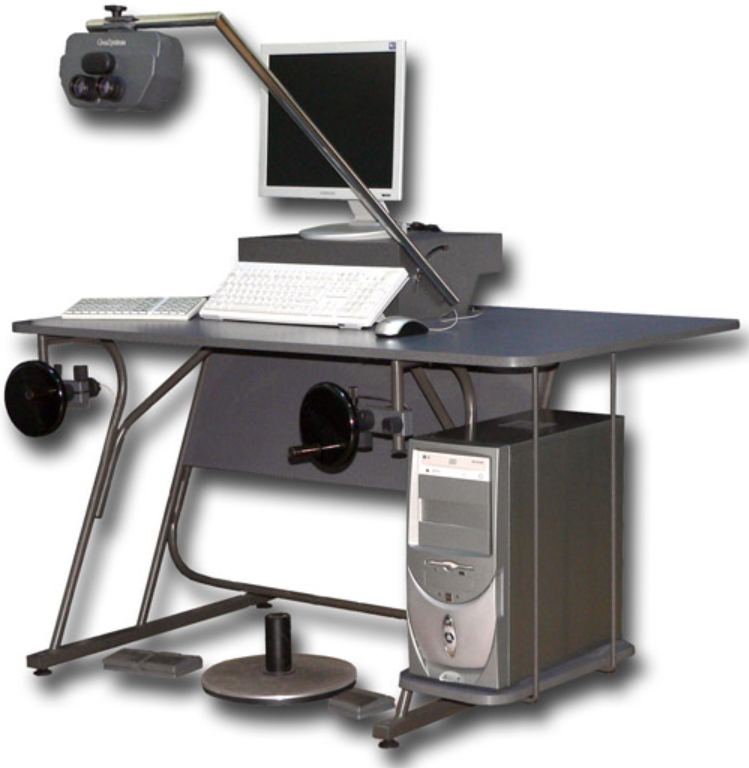 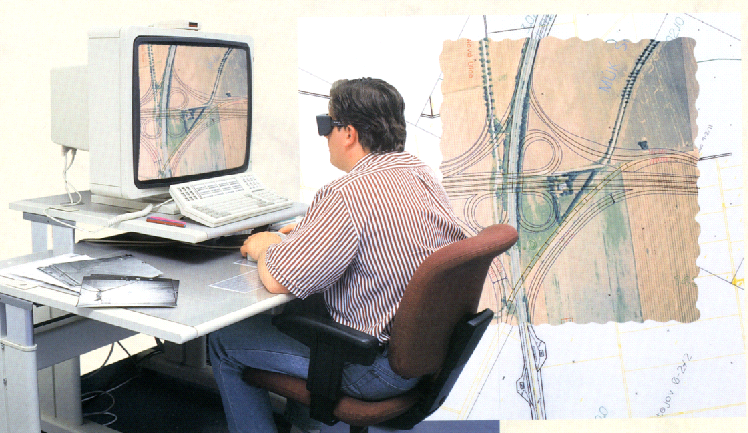 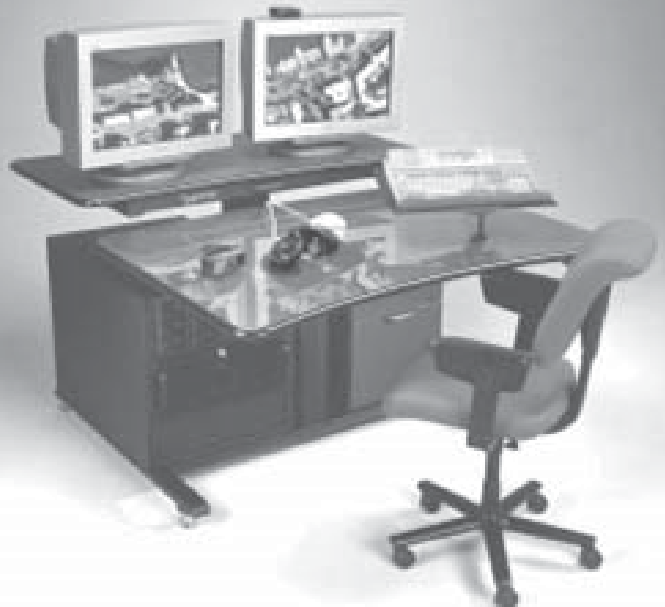 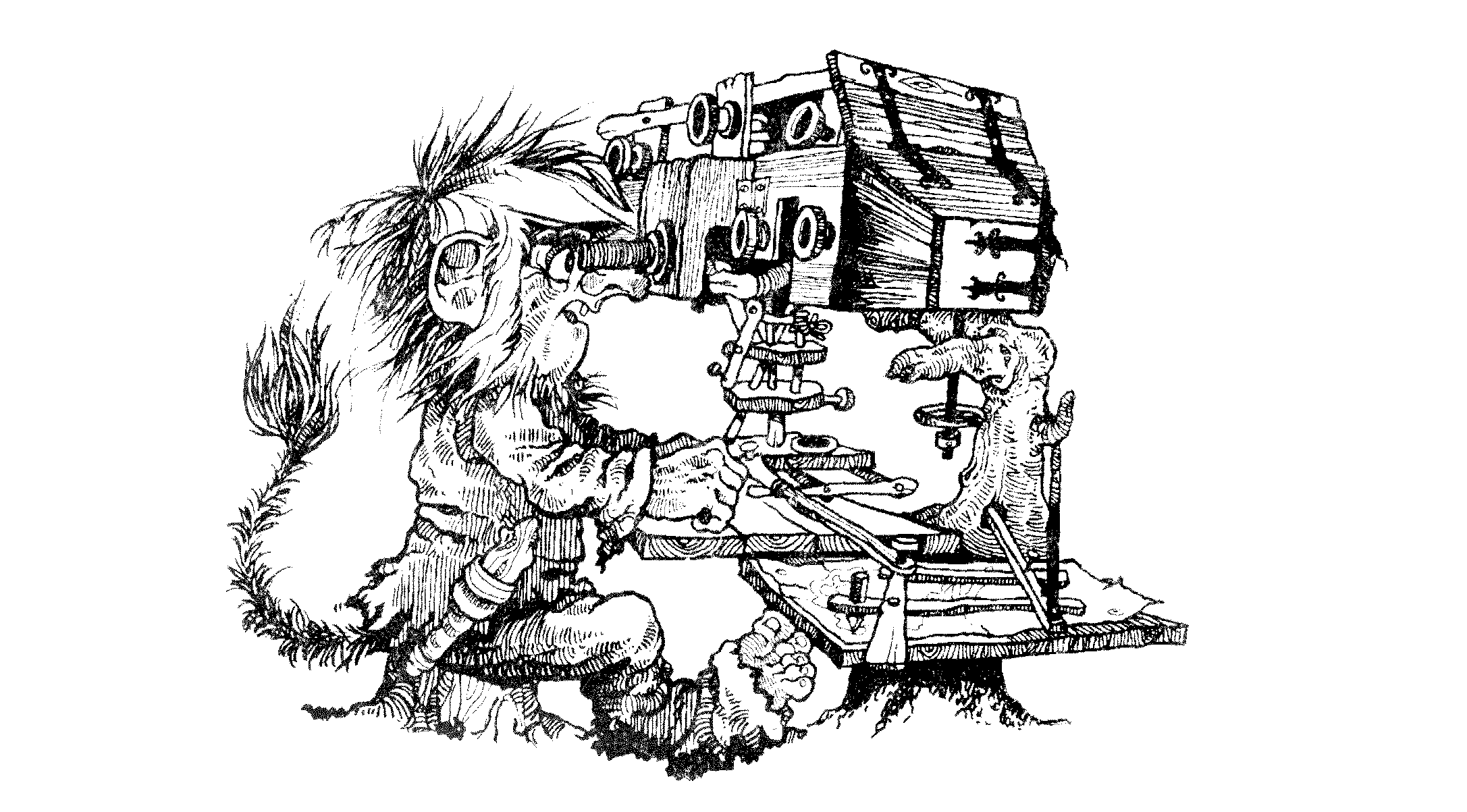 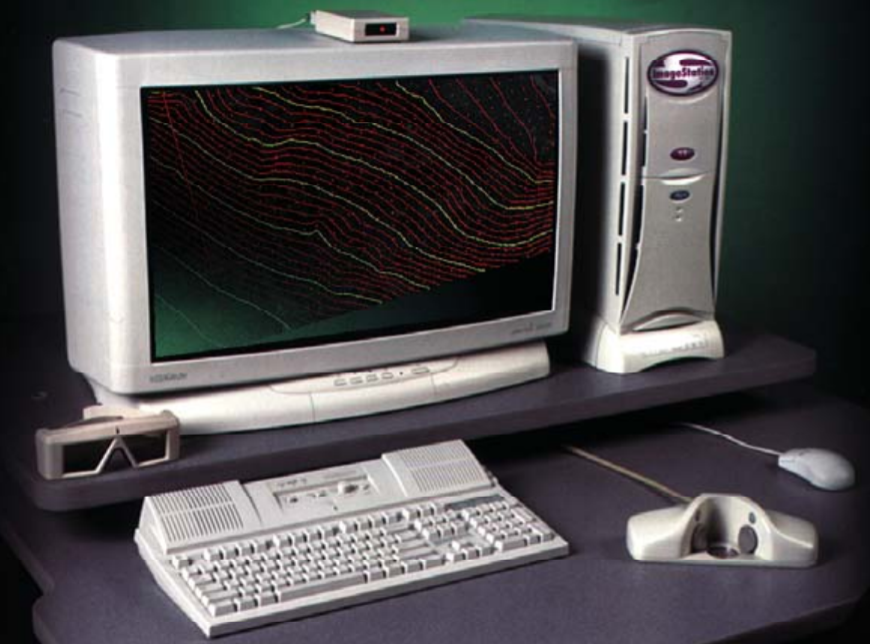 www.hgf.vsb.cz
Mapování výškopisu
Fotogrammetrické  postupy měření výškopisu
Tvorba prostorových mračen bodů pomocí obrazové korelace leteckých snímků (algoritmy SGM a SfM)
www.hgf.vsb.cz
Mapování výškopisu
Laserskenové  postupy měření výškopisu
Terestrické laserové skenování stacionární

Mobilní laserové skenování 

Letecké laserové skenování

Letecká nebo družicová metoda SAR
www.hgf.vsb.cz
Mobilní mapování
      … nejefektivnější cesta pořizování geoinformačních dat
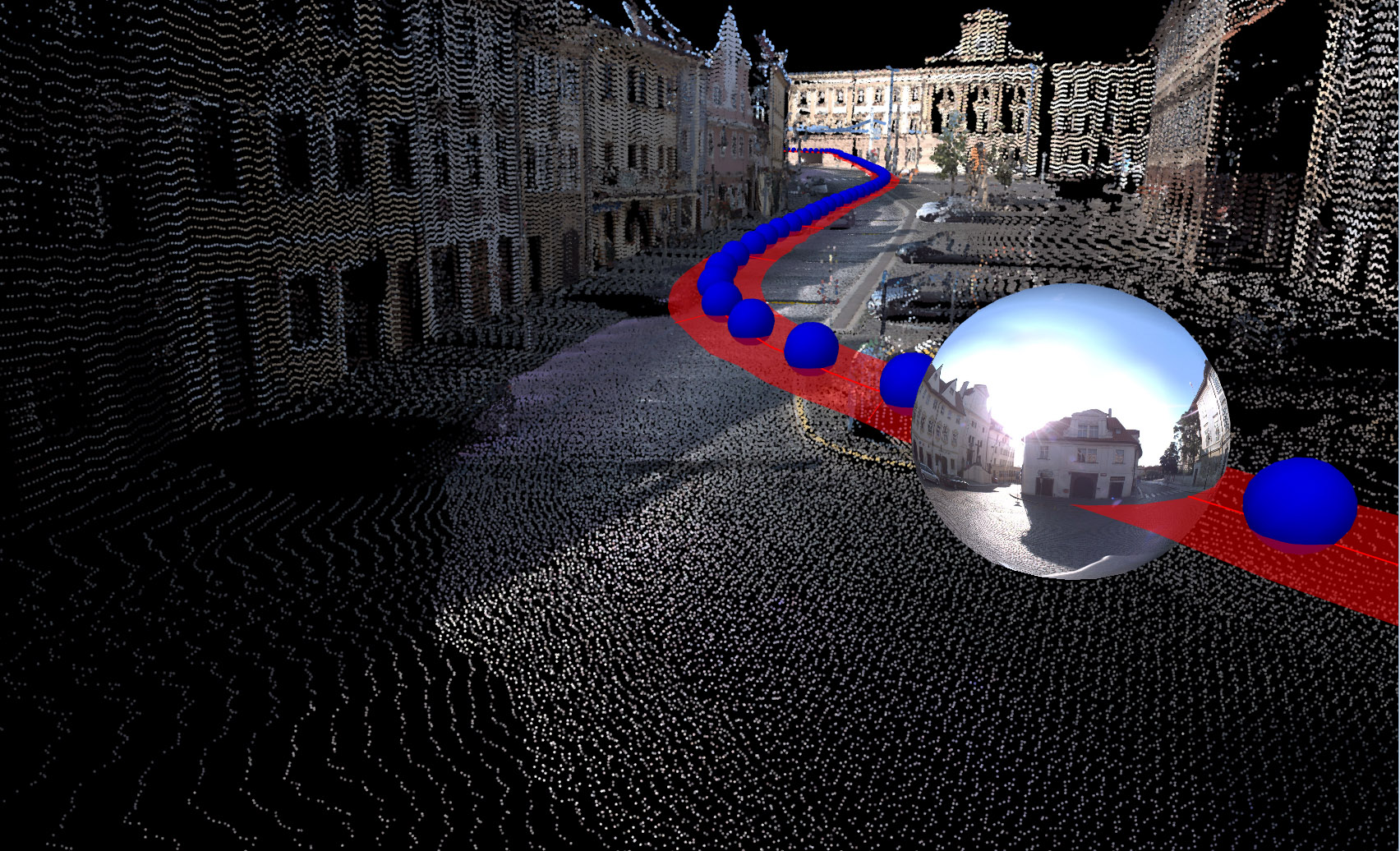 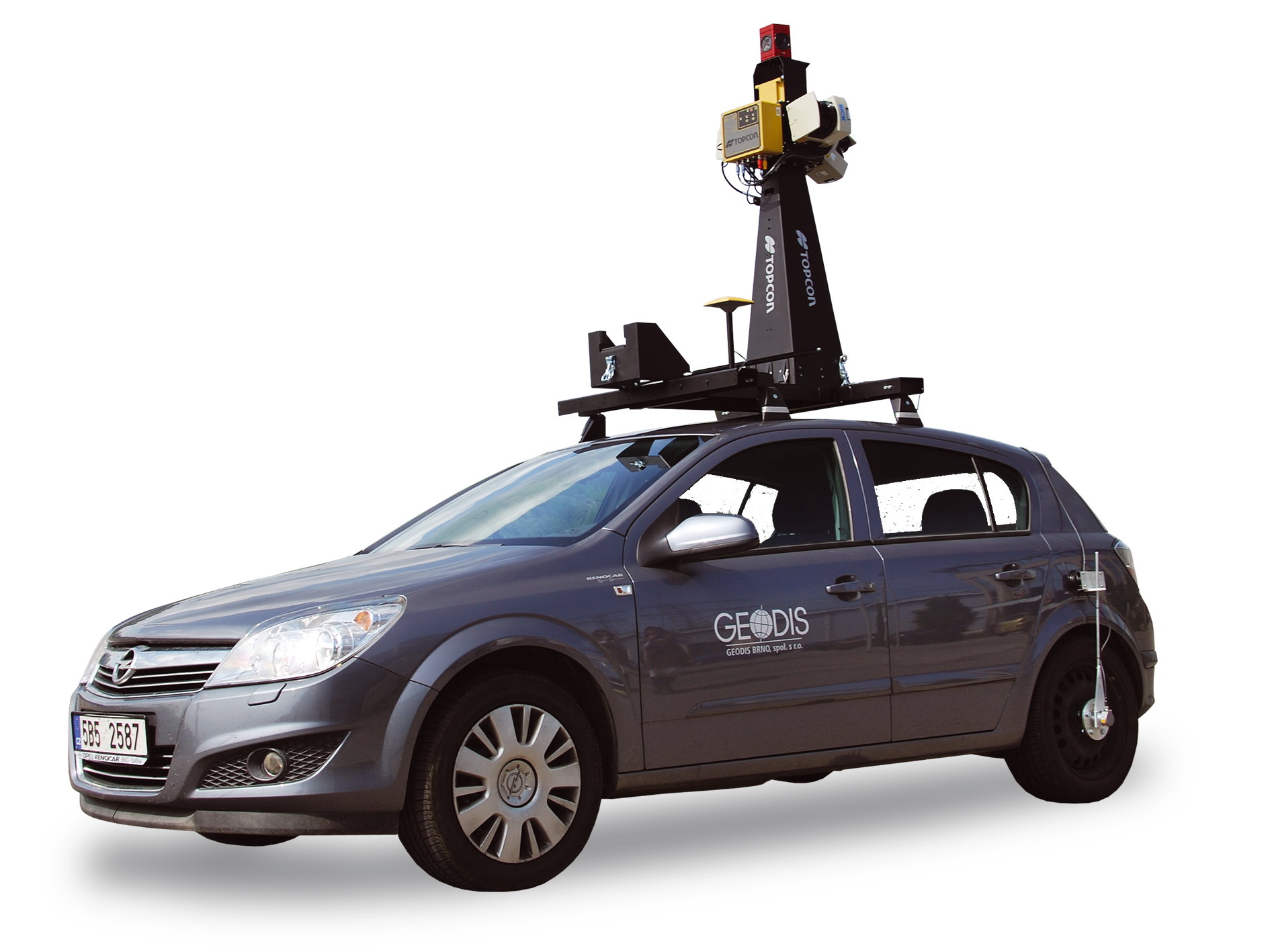 Mobilní mapovací systém IP-S2
Geoinformační data z mobilního mapování
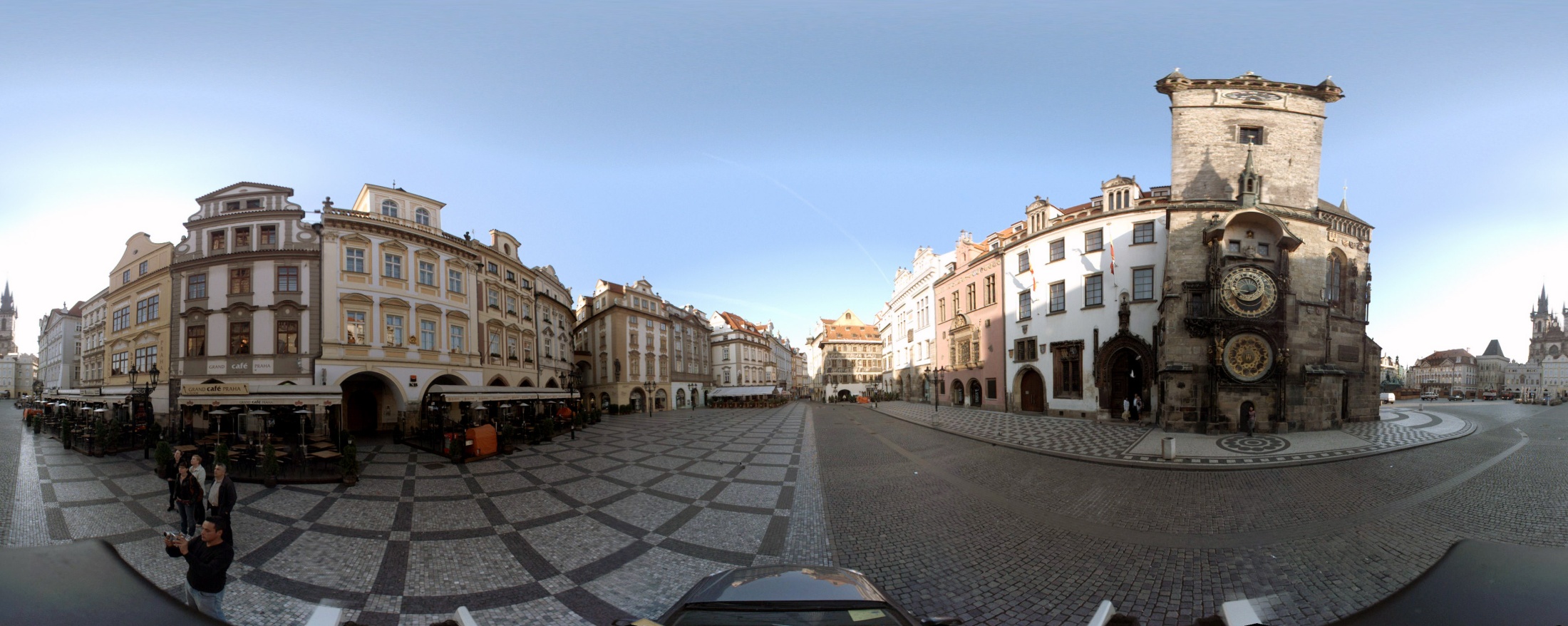 Ověření přesnosti
Analýza Z-ové souřadnice:
Testovací pole
Část dálnice D2 (Brno-Blučina)
Vstupní data
Prvky vnější orientace pro panoramatické snímky
Přesný digitální model terénu (8 km)
Výpočet
Odchylky Z-ové souřadnice ΔZi 
	
	
Střední odchylka σZ
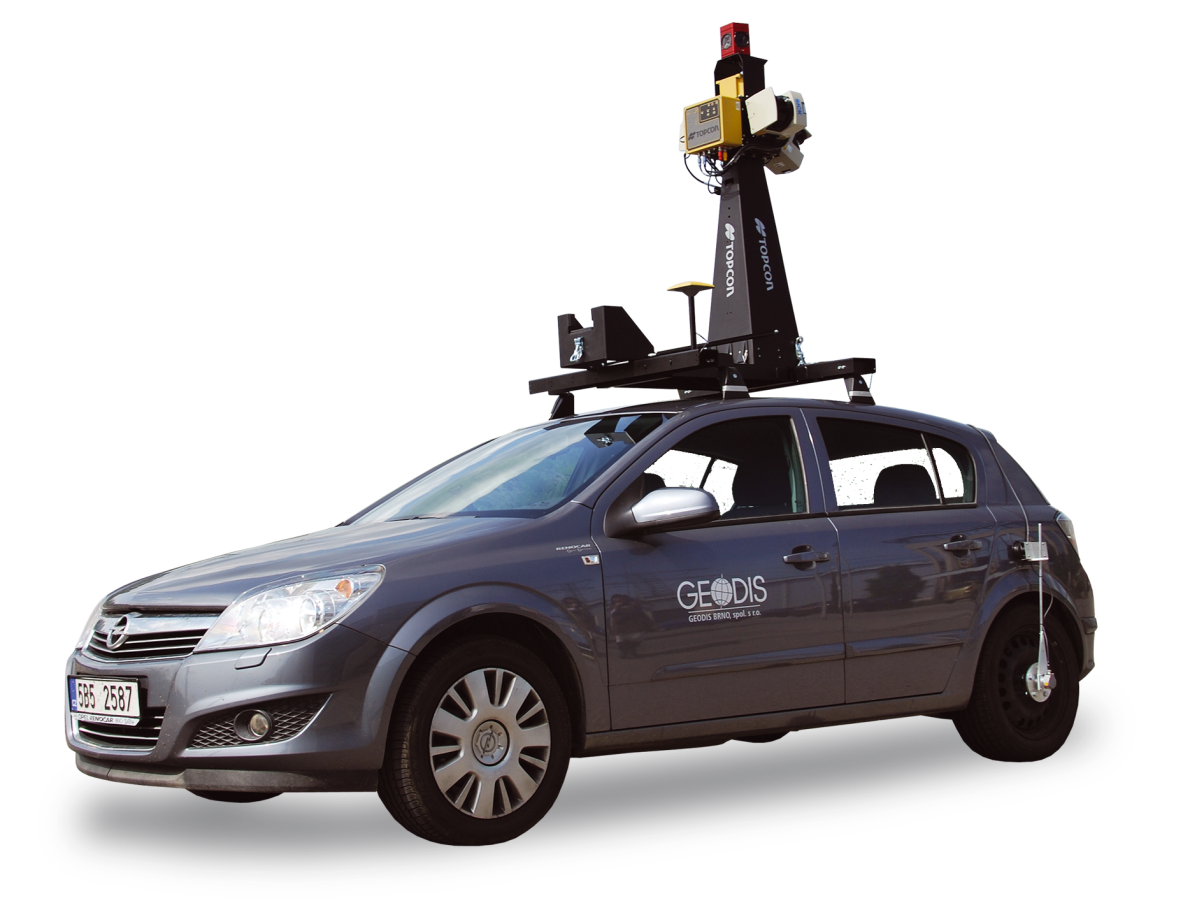 PanoramaGIS®
Prof. Žárou byly vyvinuty programy na:

Automatická detekce a rozmazávání obličejů
Automatická detekce a rozmazávání státních poznávacích značek
Automatická detekce a rozpoznávání DZ
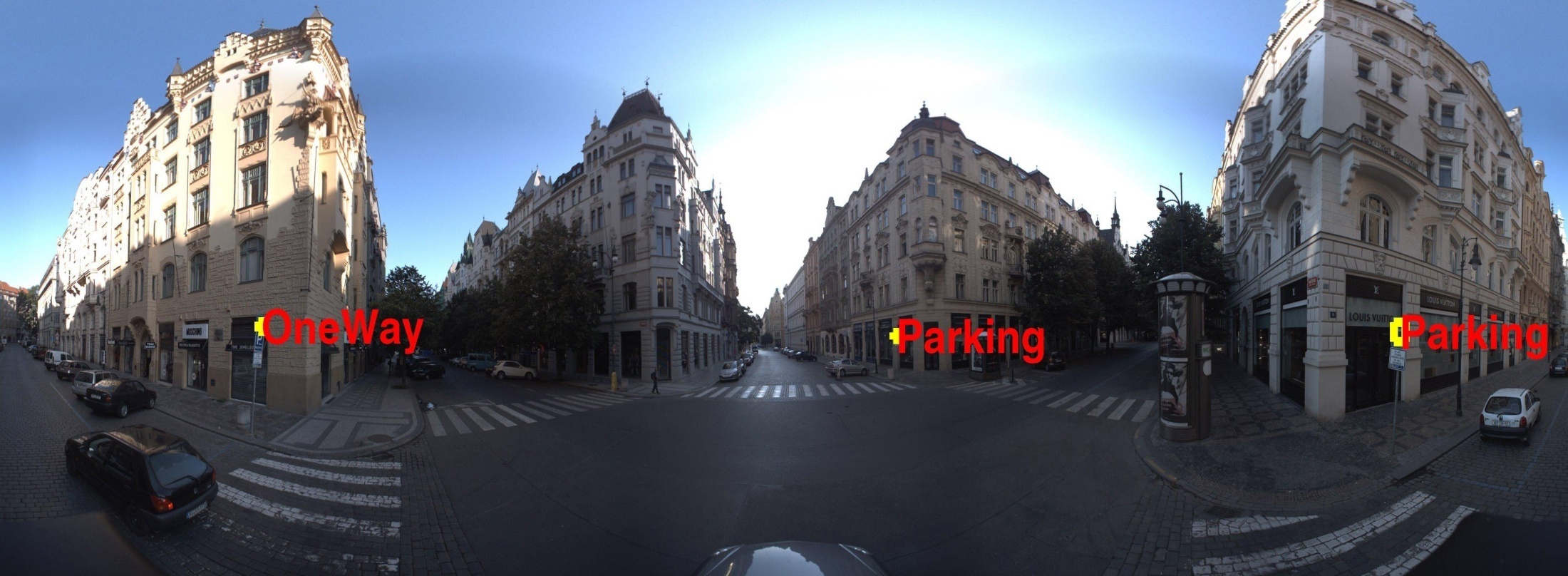 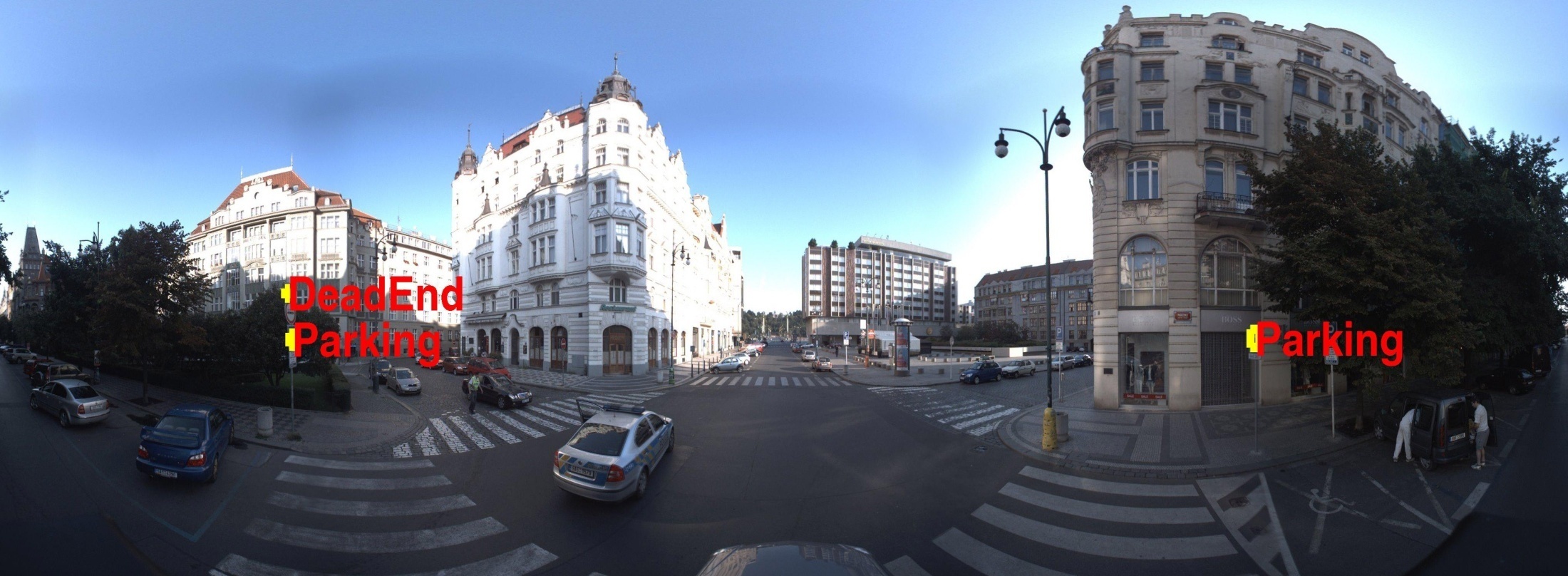 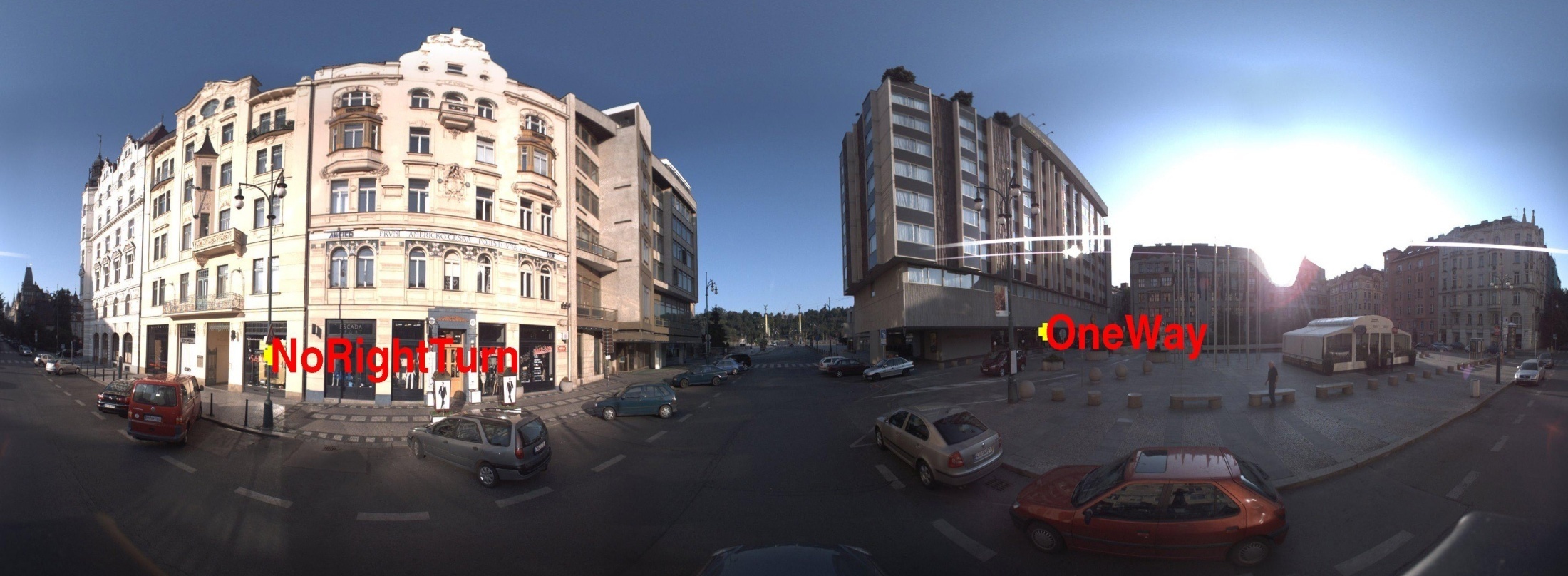 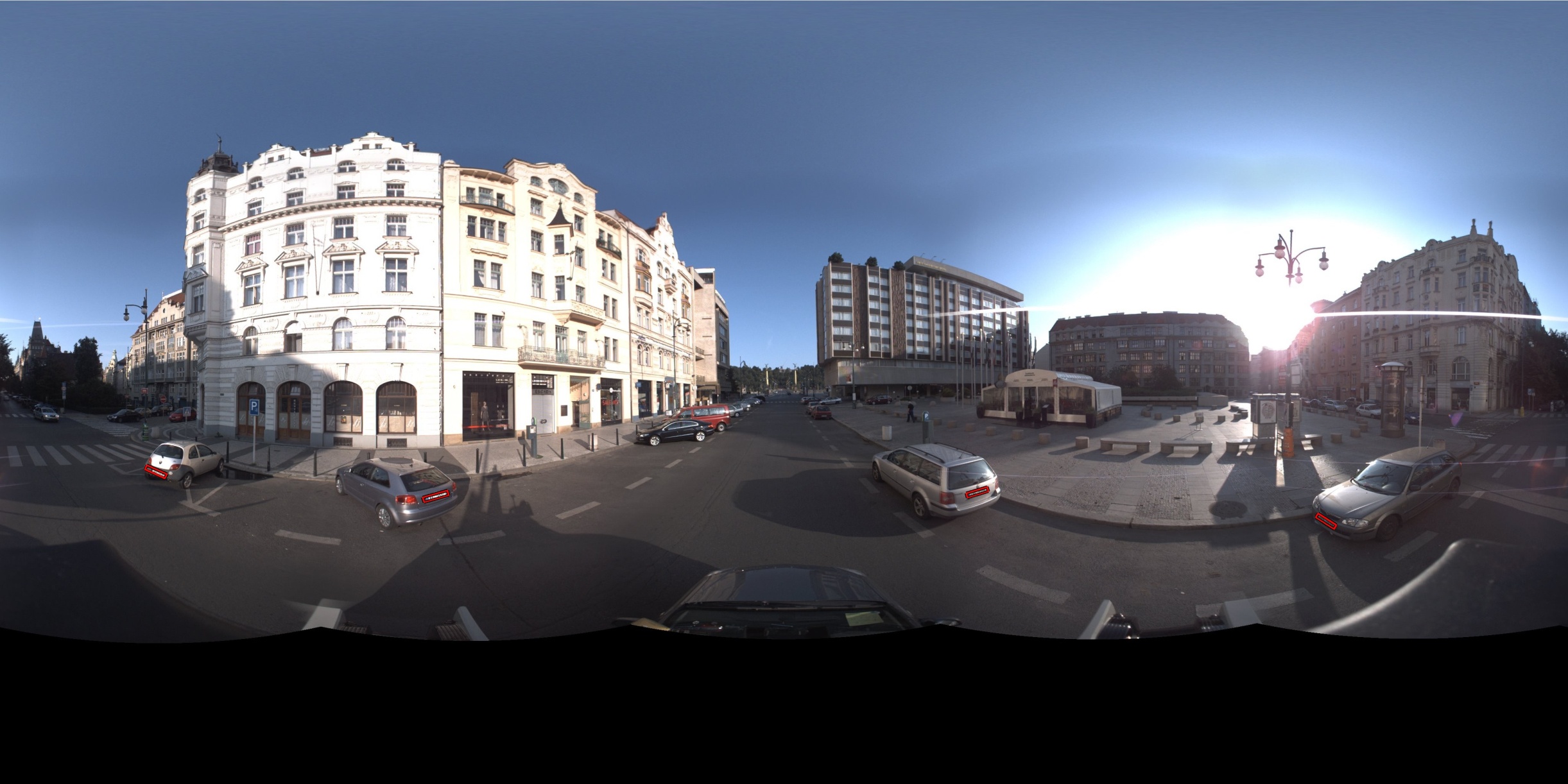 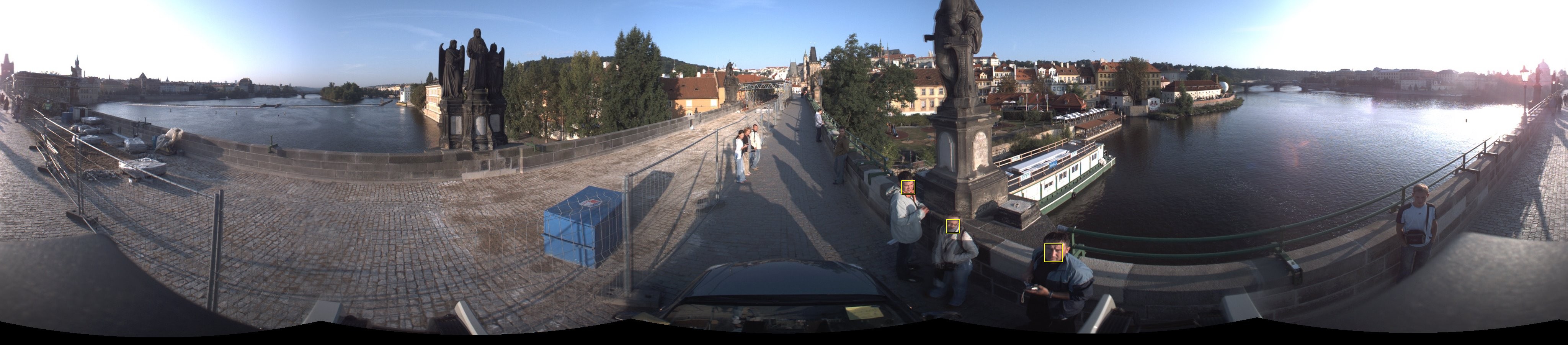 LIDAR
Laserový skener LEICA
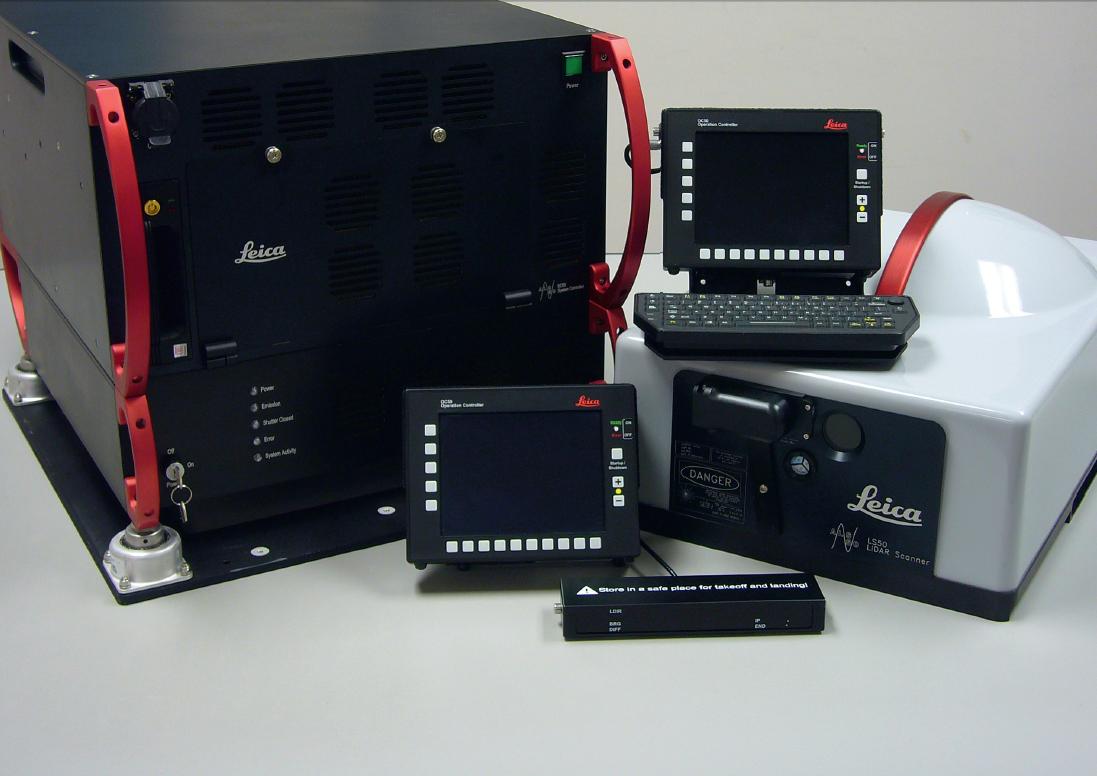 DTM
Digitální výškový model dálnice D48 s hustotou 22 bodů na metr čtvereční
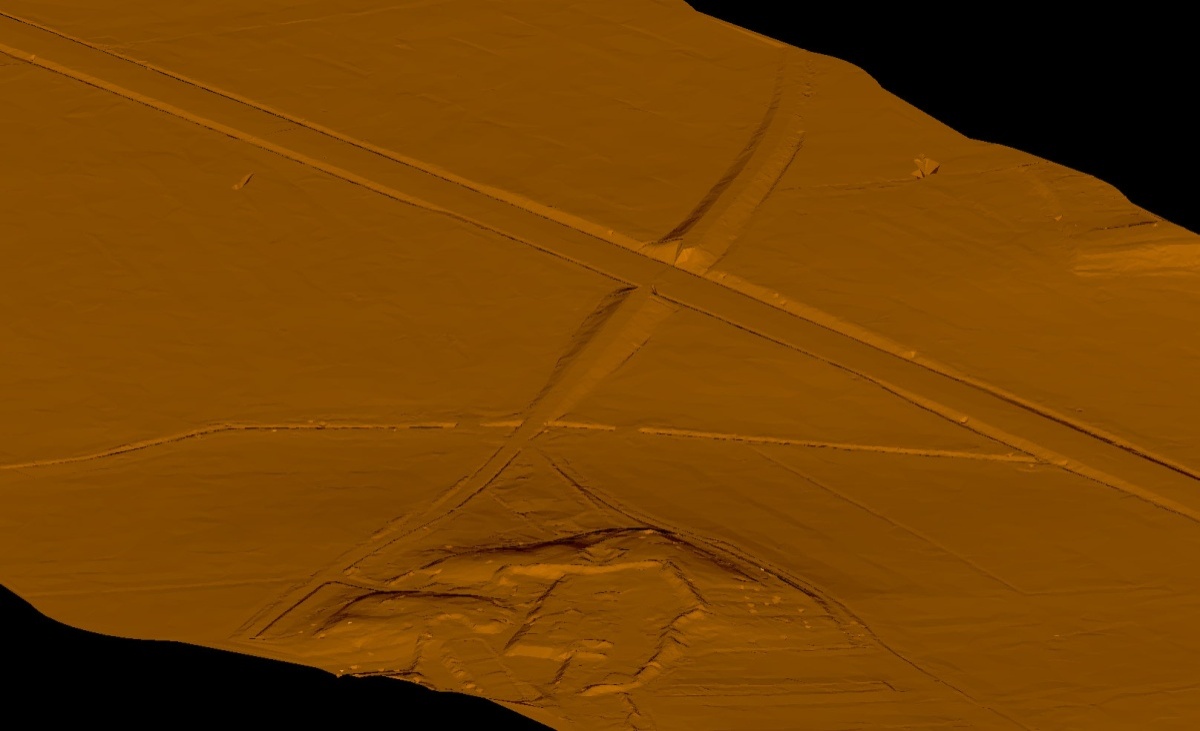 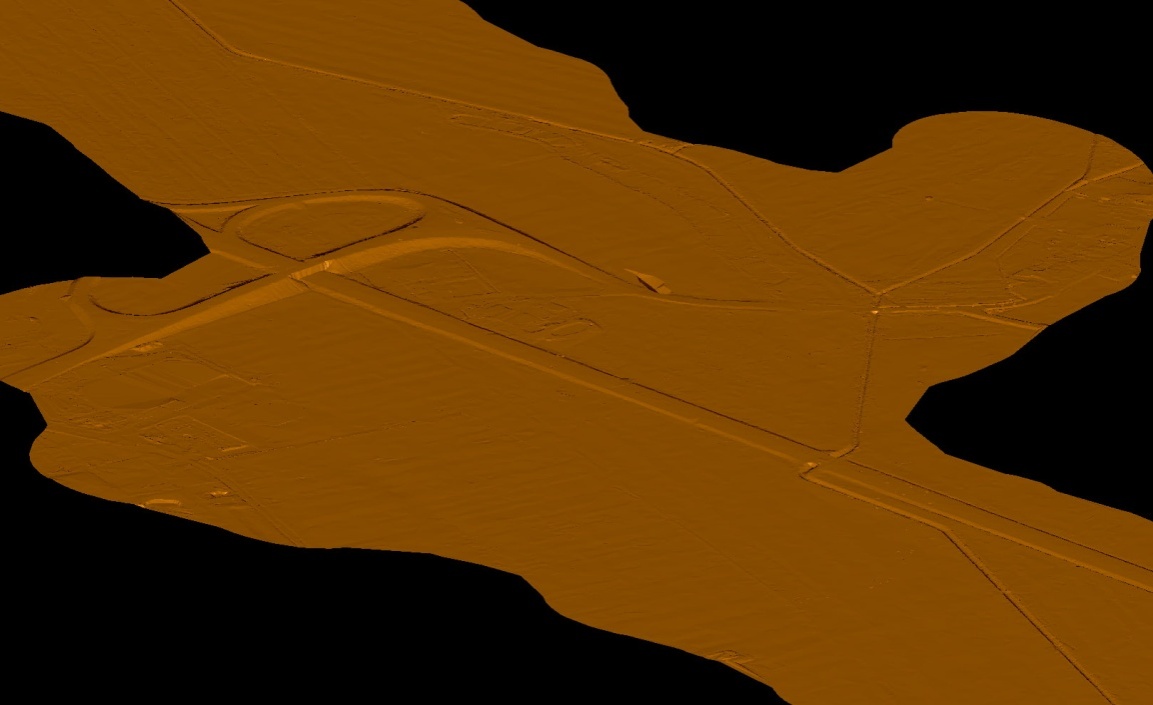 LIDAR
Digitální model rozvodny z leteckého a pozemního laserového skenování
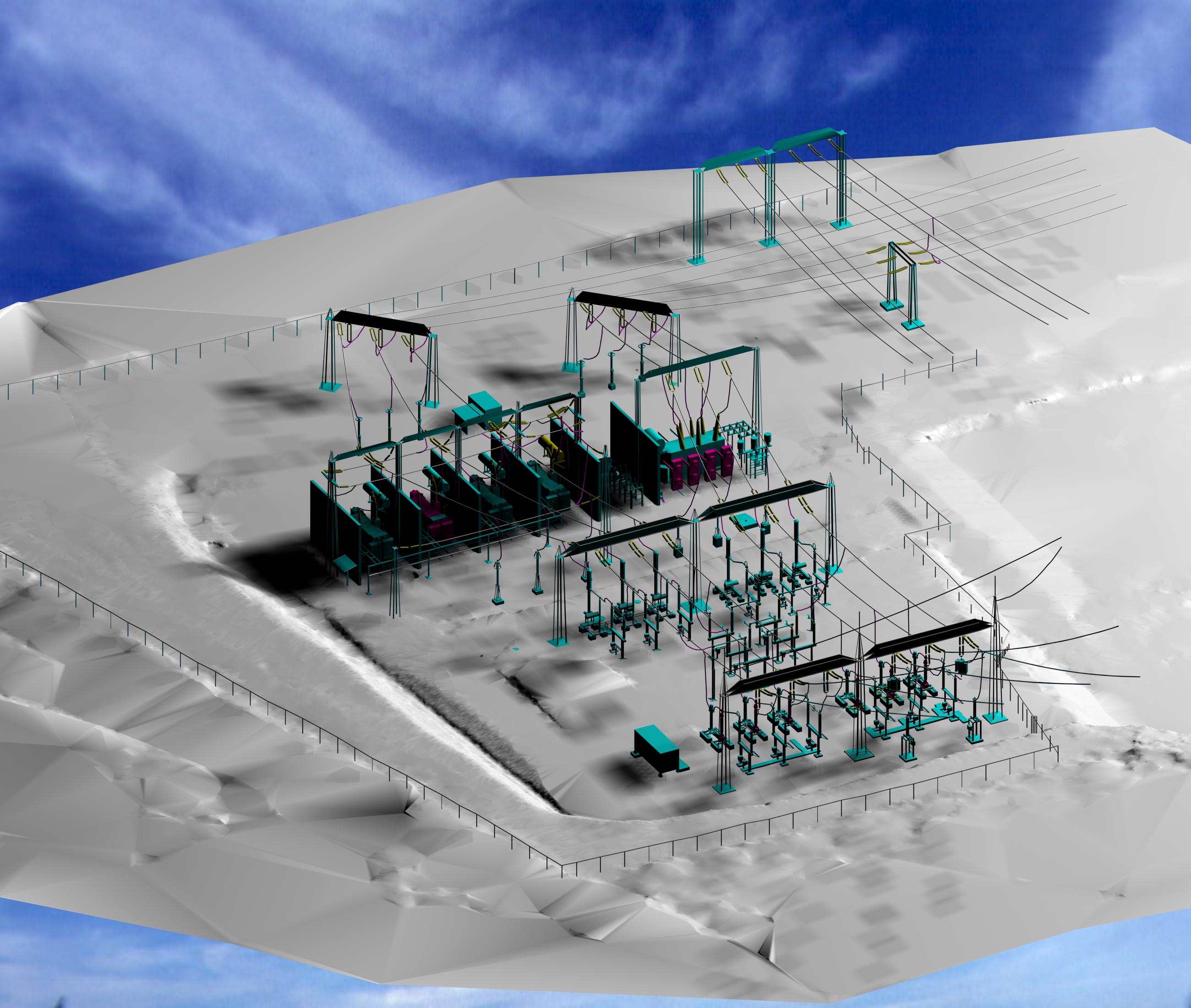 DTM
Klasifikované mračno bodů pořízených leteckým laserem pro definování ochranných pásem VVN
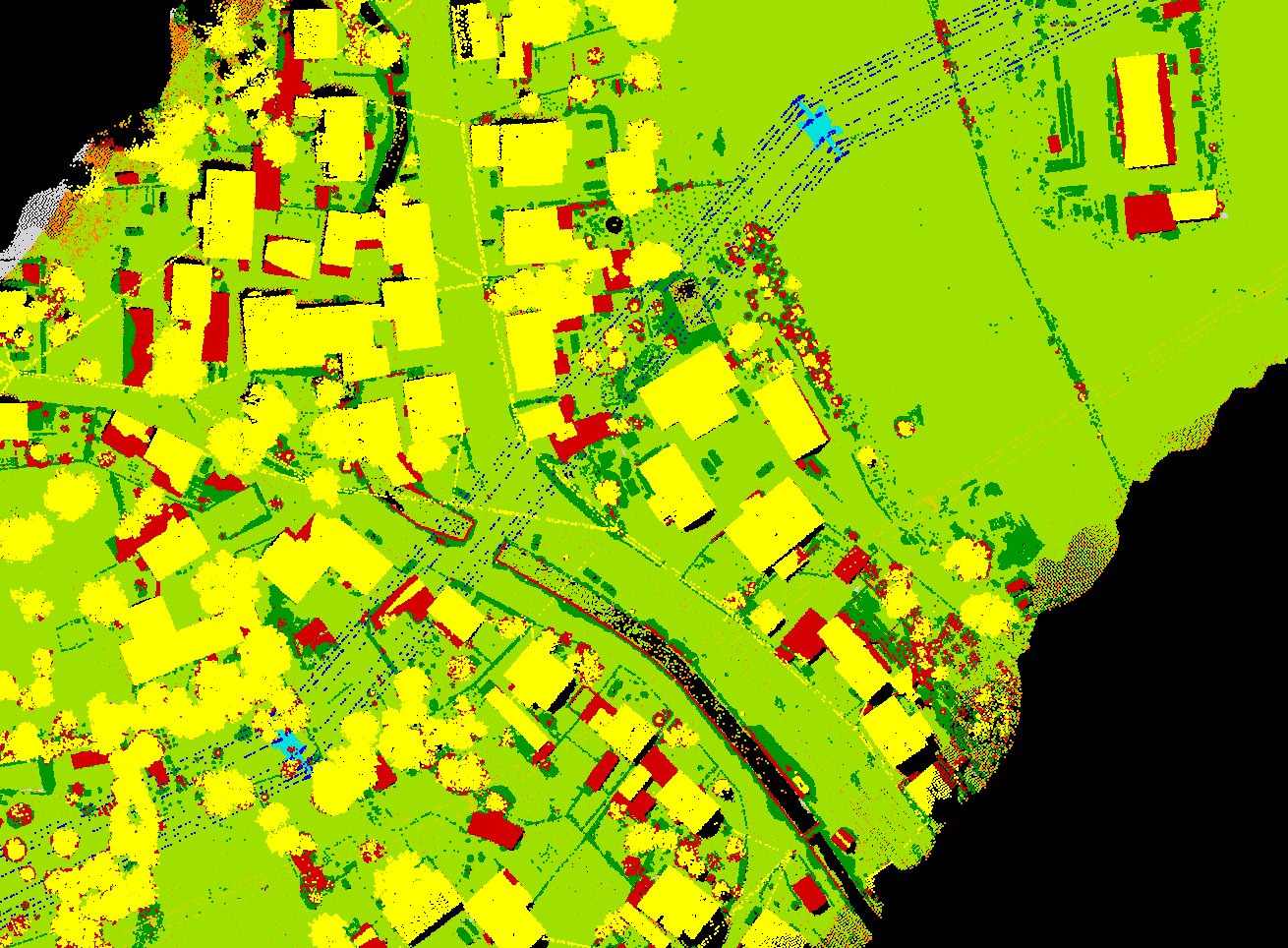 LIDAR
Řez mračnem bodů po ose VVN
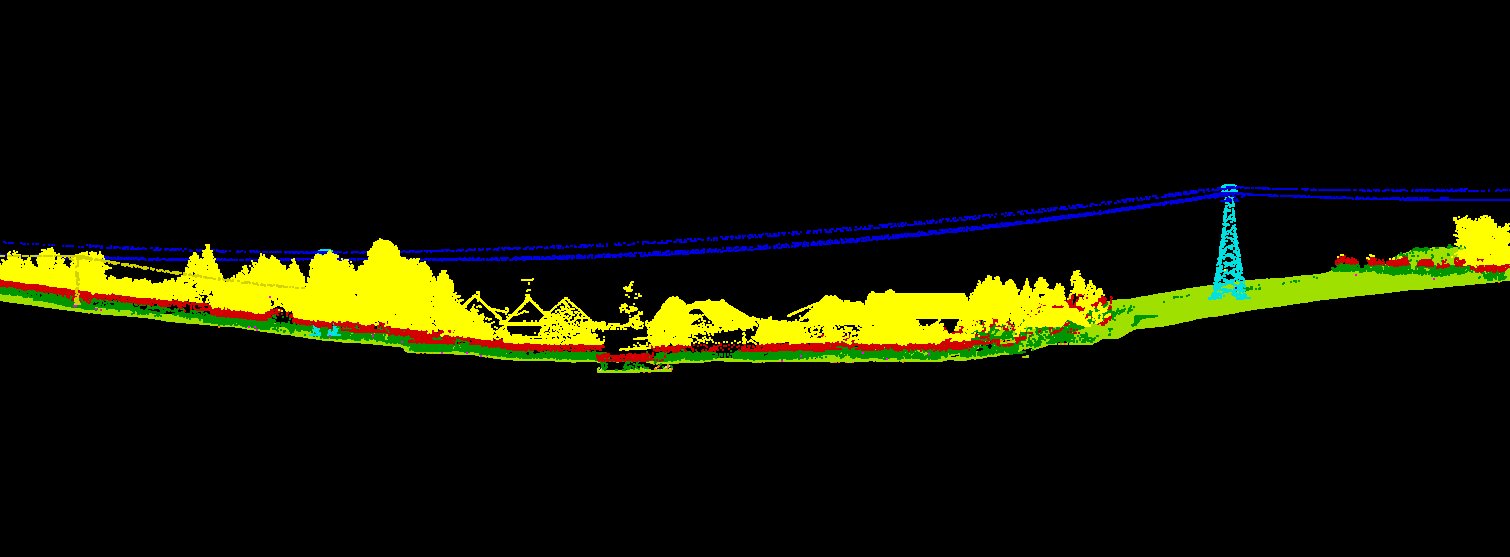 LIDAR
Lidar – DSM / DTM
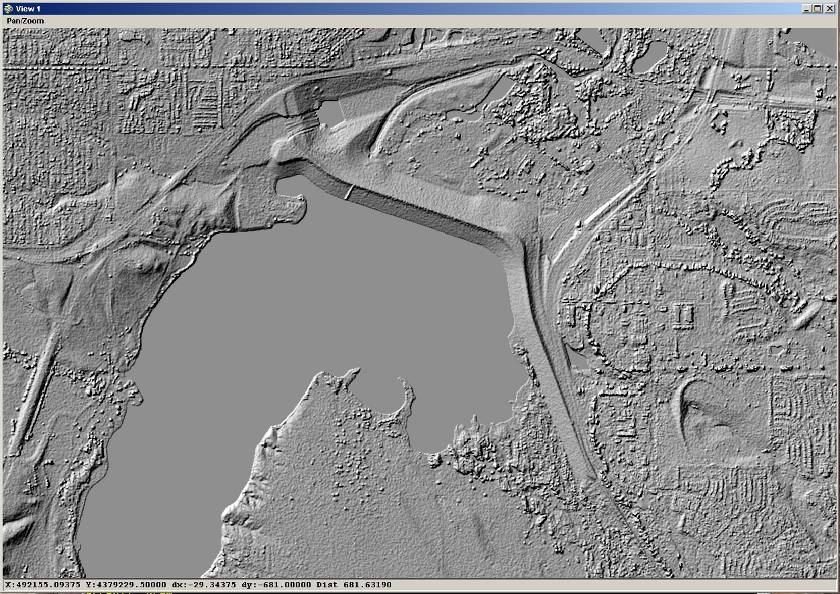 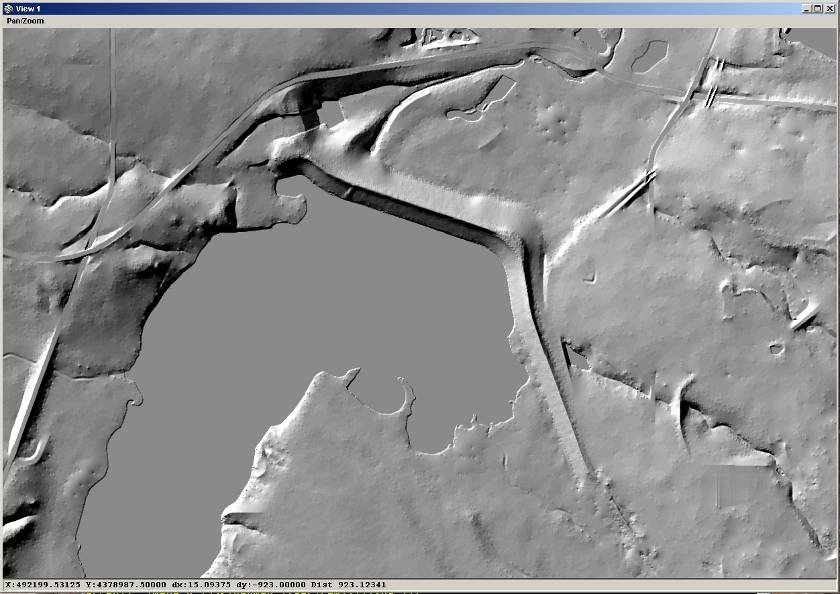 DTM
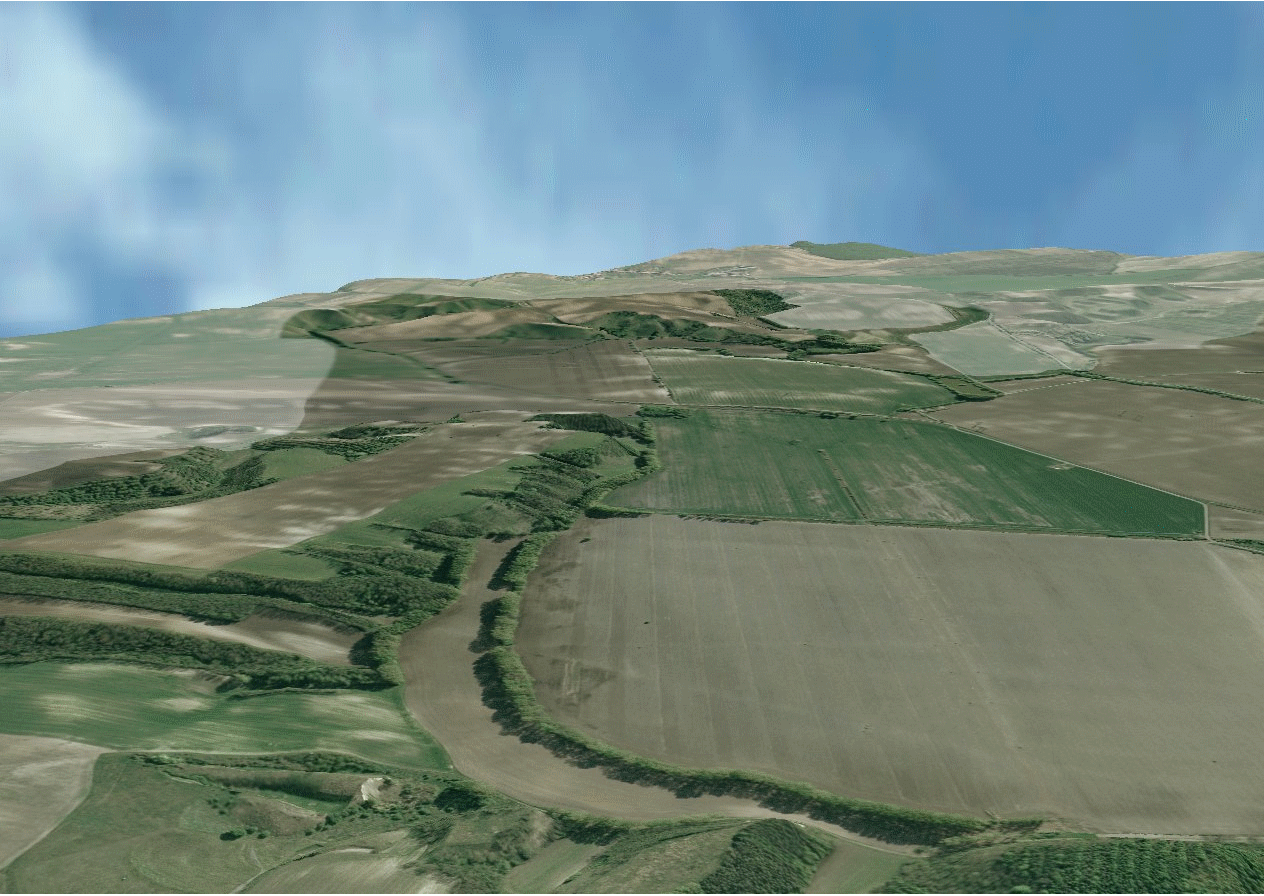 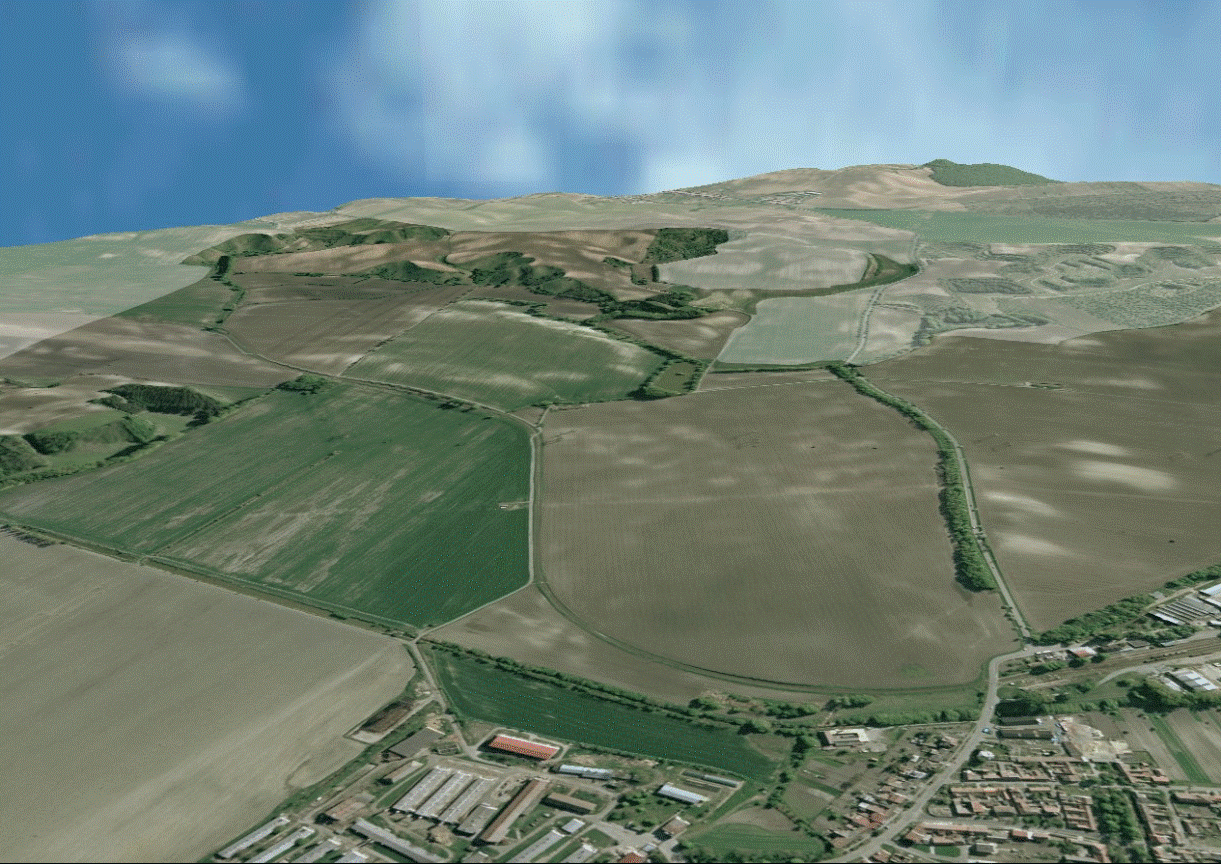 DTM
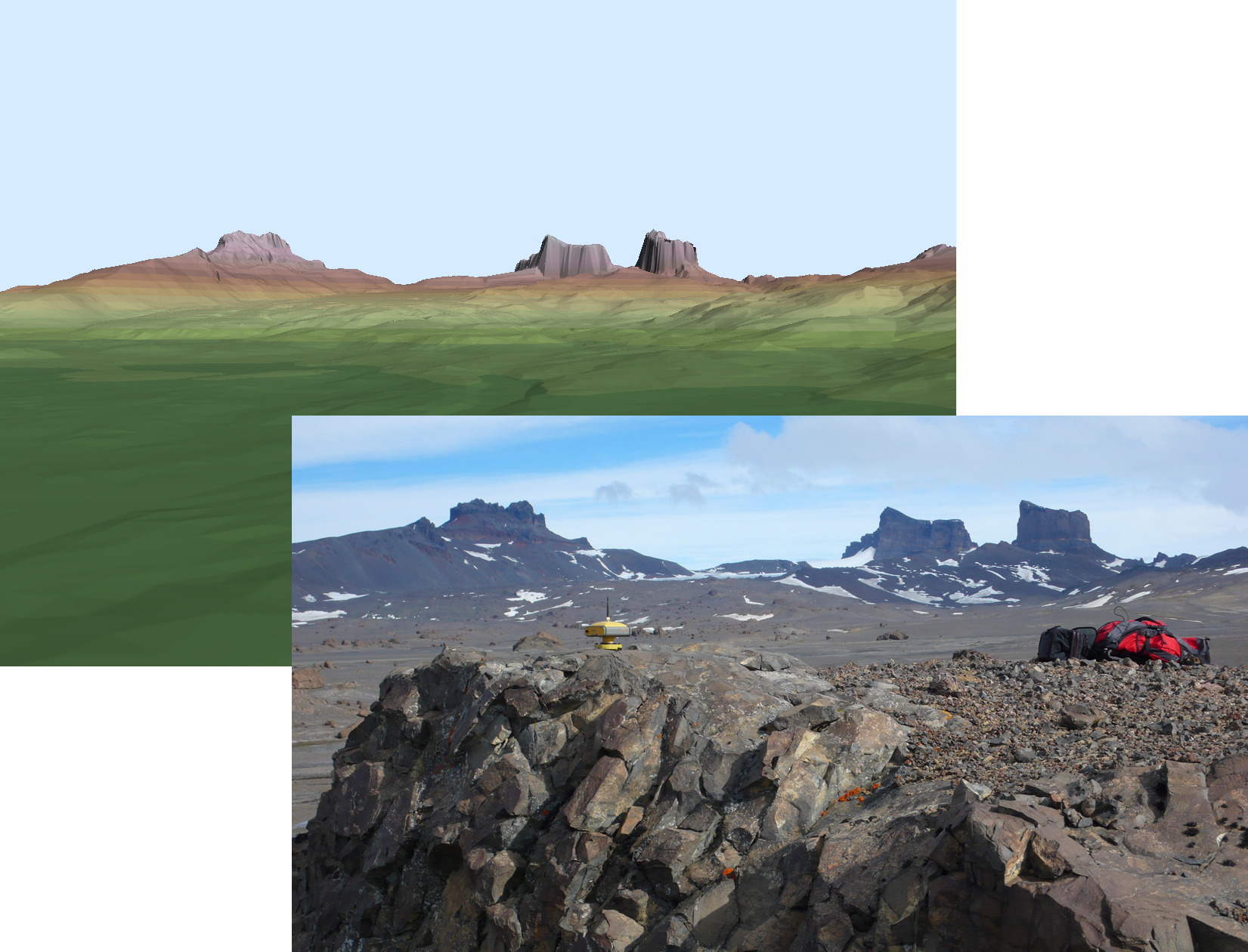 UŽIVATELSKÉ ÚLOHY
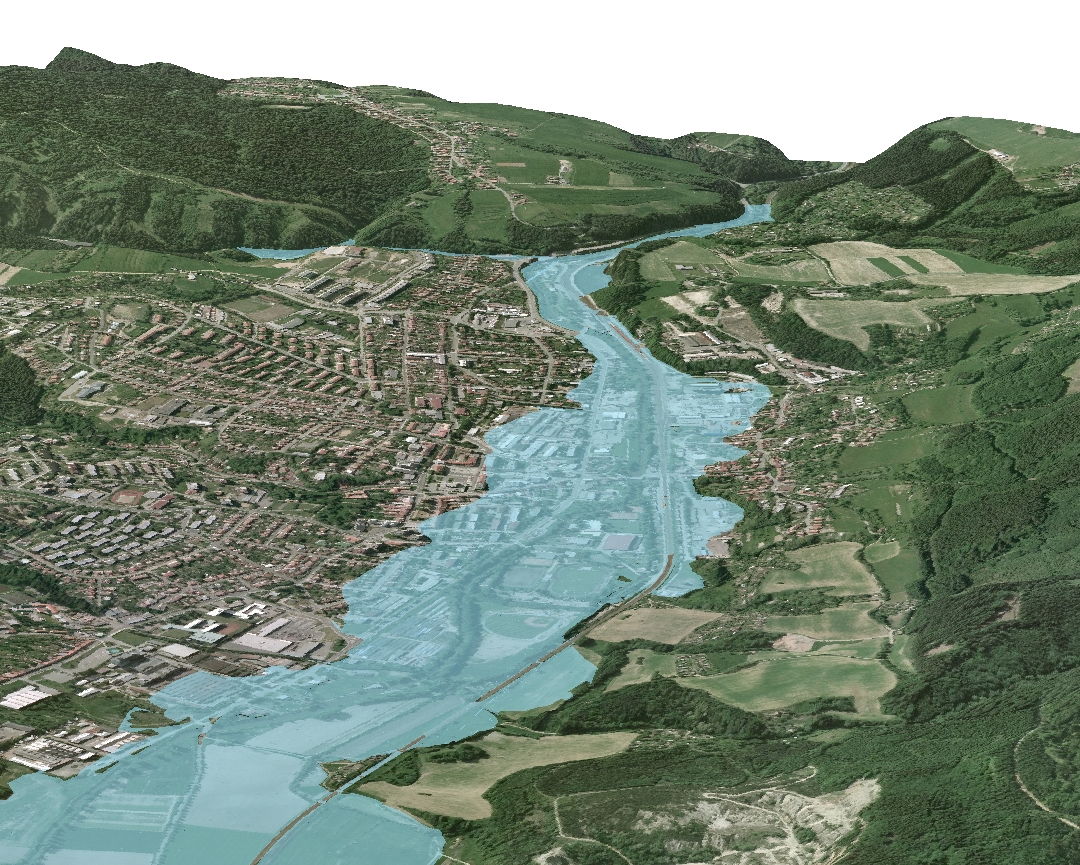 Povodně a jejich vizualizace
TECHNICKÉ VIZUALIZACE
modelování povodní
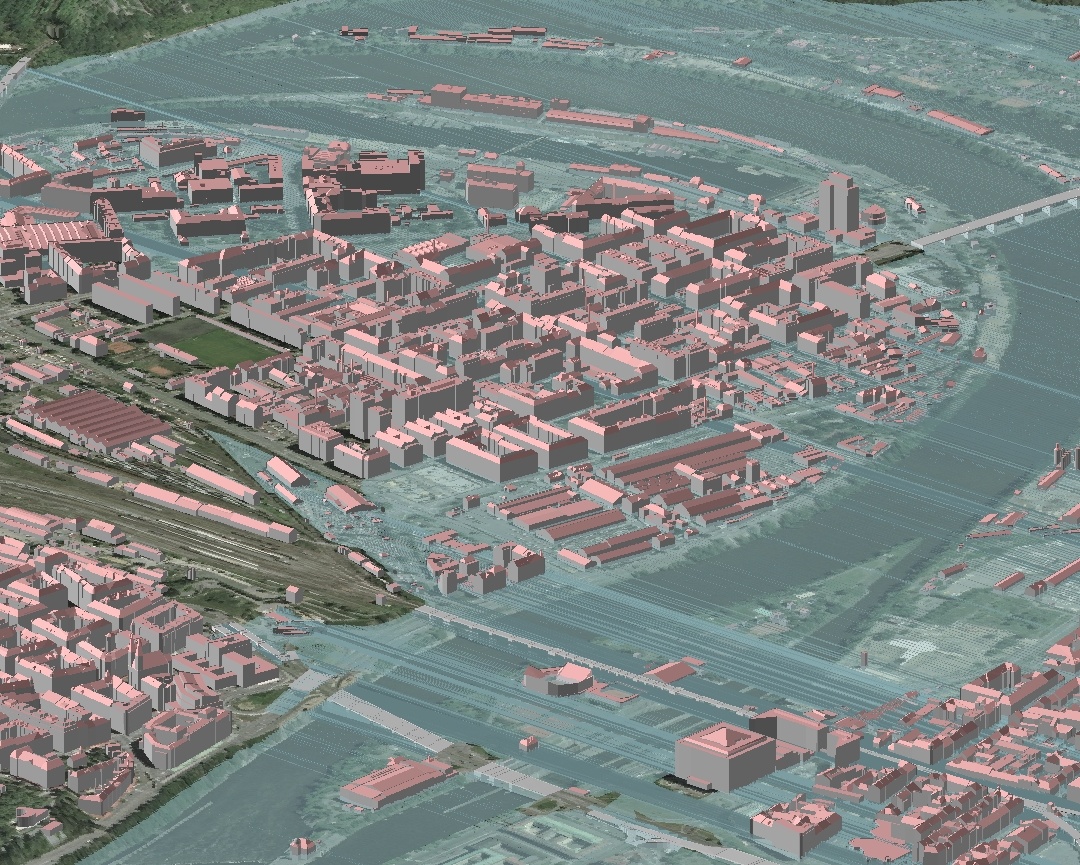